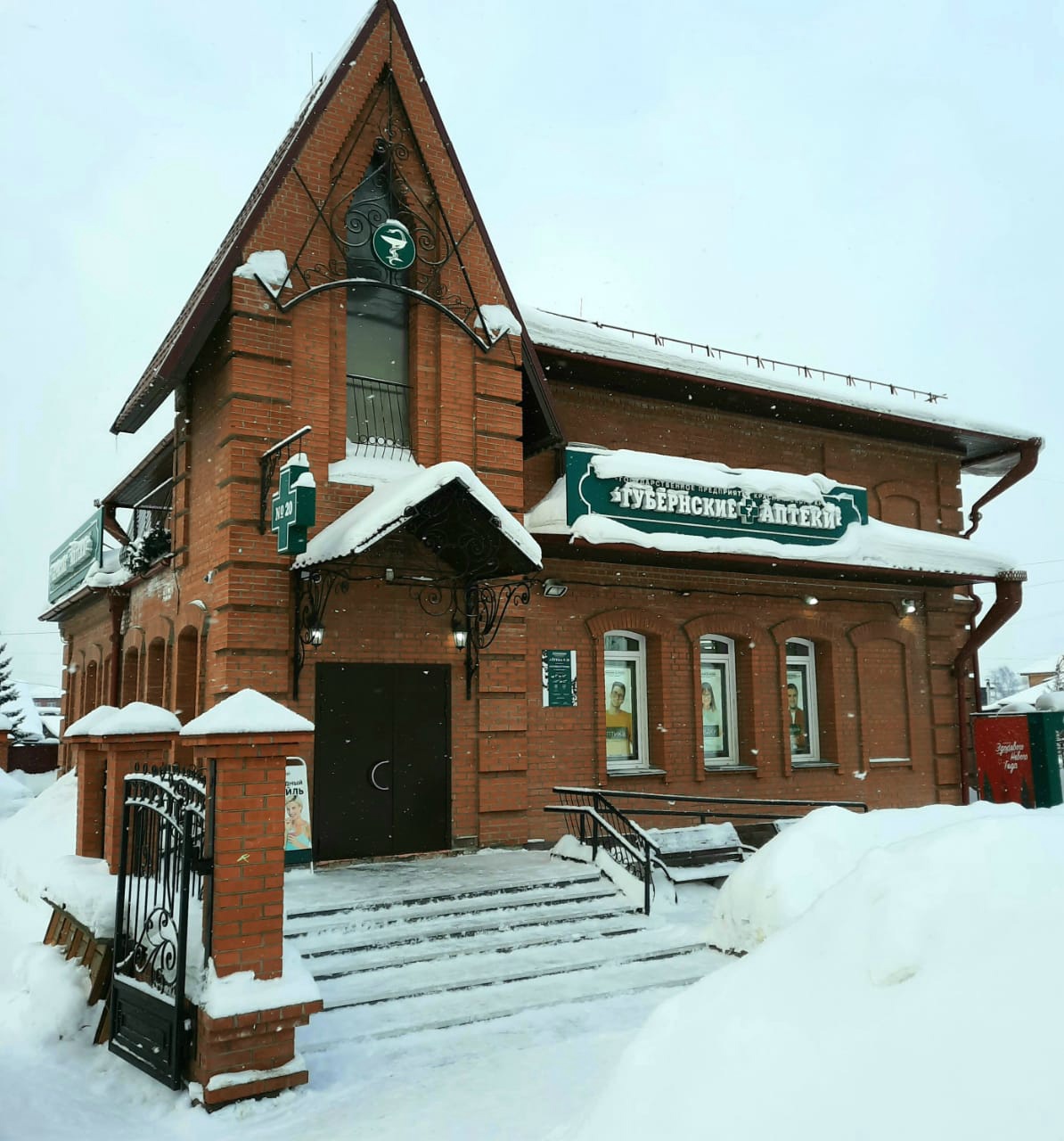 Акционерное общество
Губернские аптеки филиал ЦГА325 ЦРА20
Акционерное общество
Губернские аптеки филиал ЦРА20 г.Енисейск
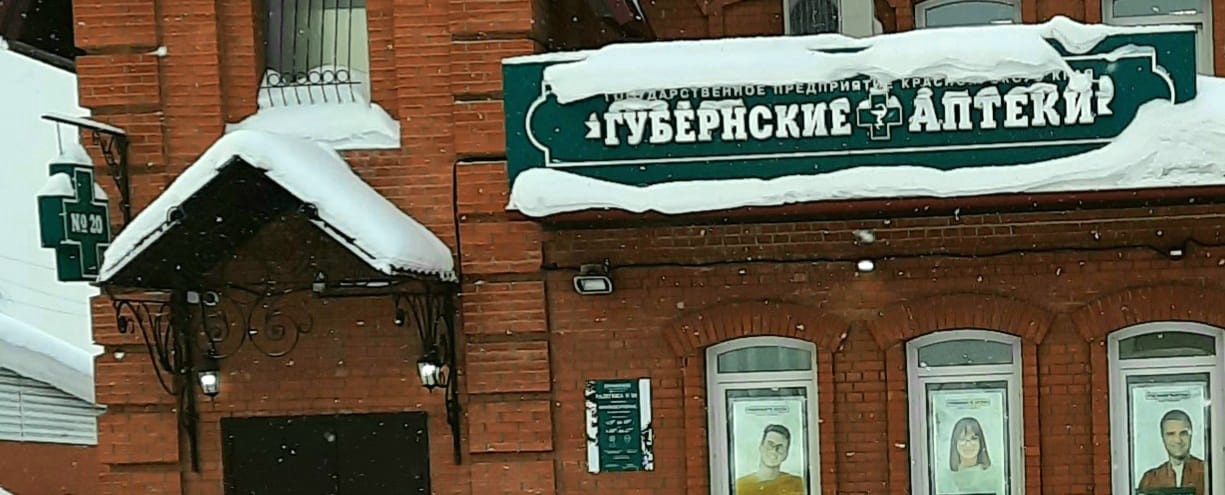 Торговый зал ЦРА20
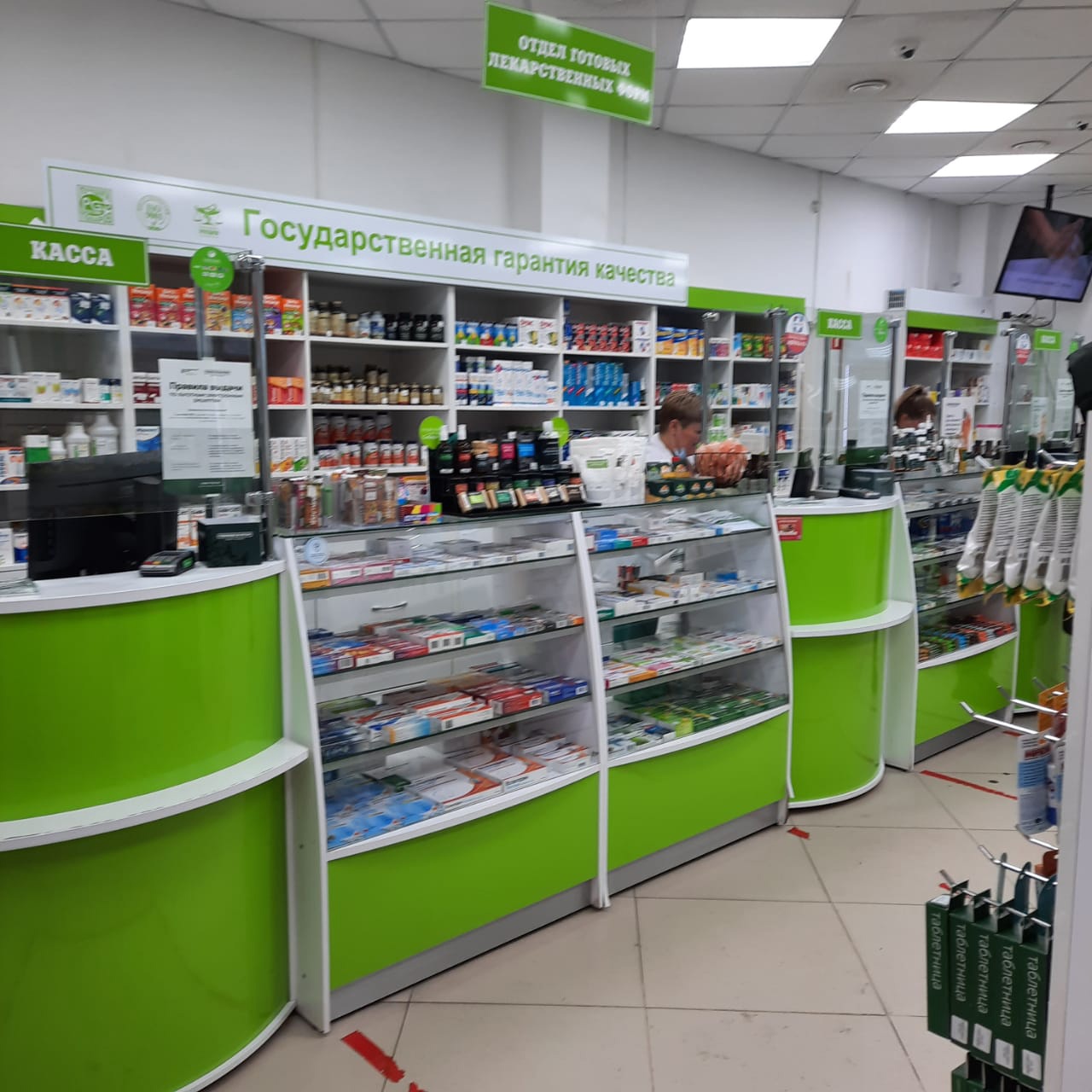 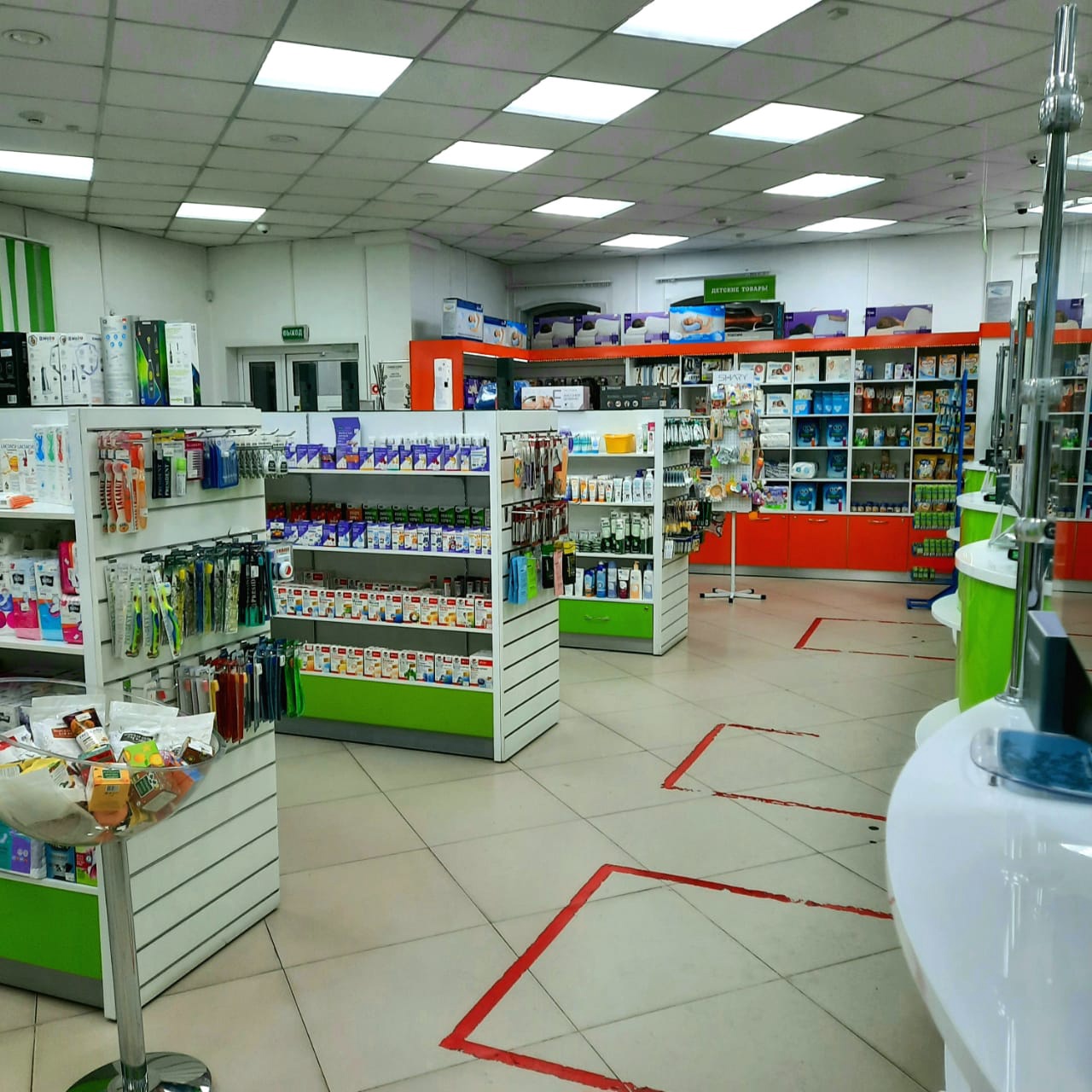 Торговый зал ЦРА20
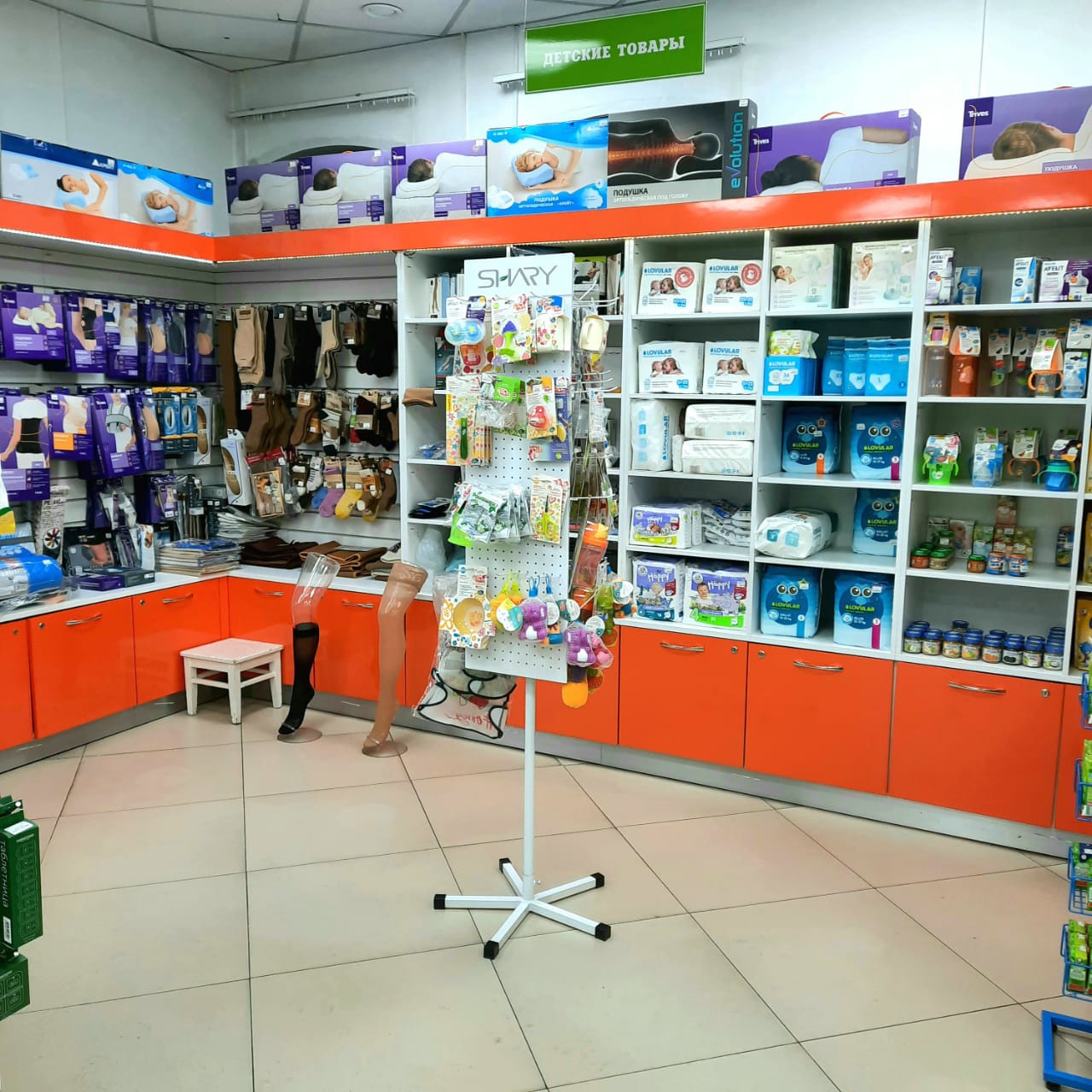 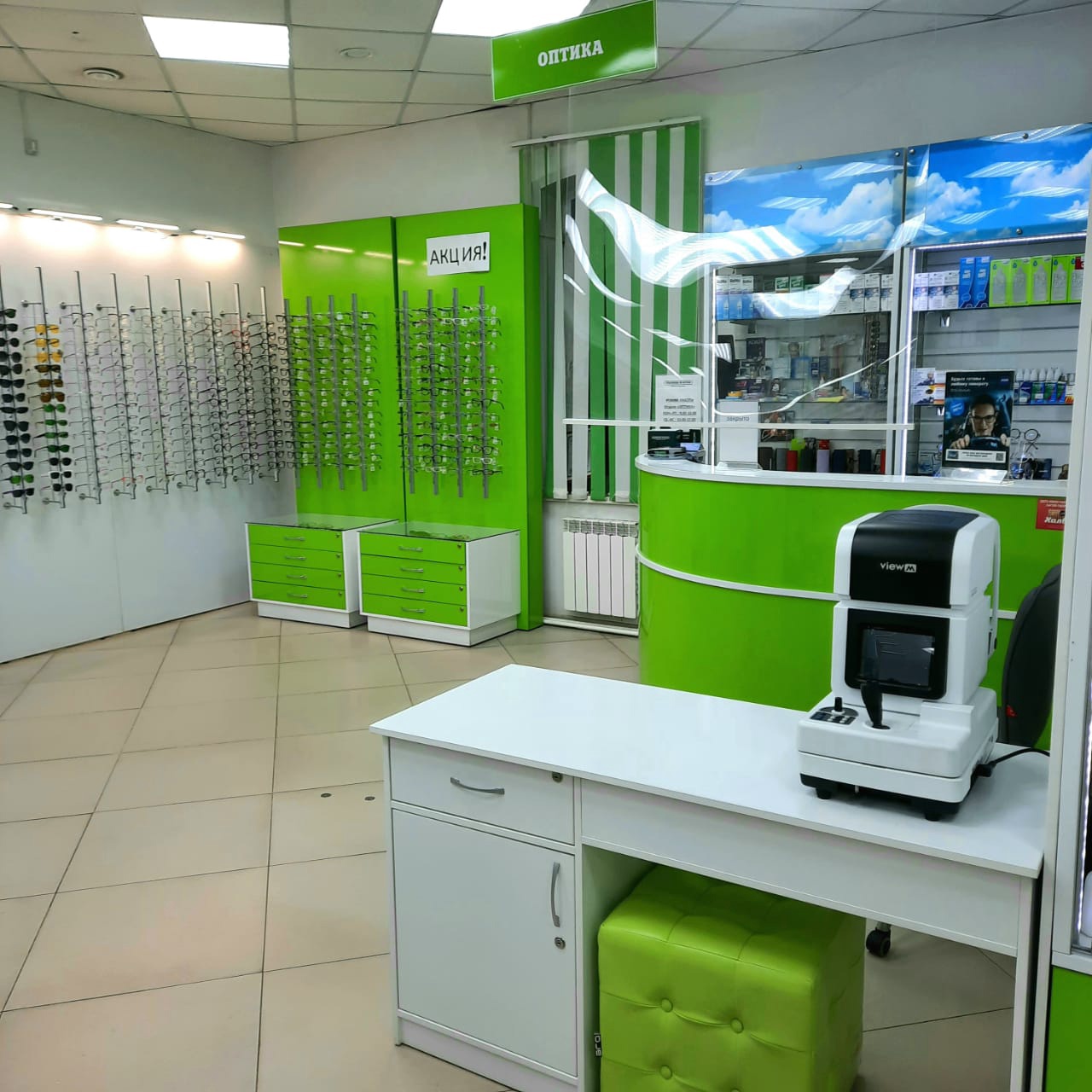 Торговый зал ЦРА20
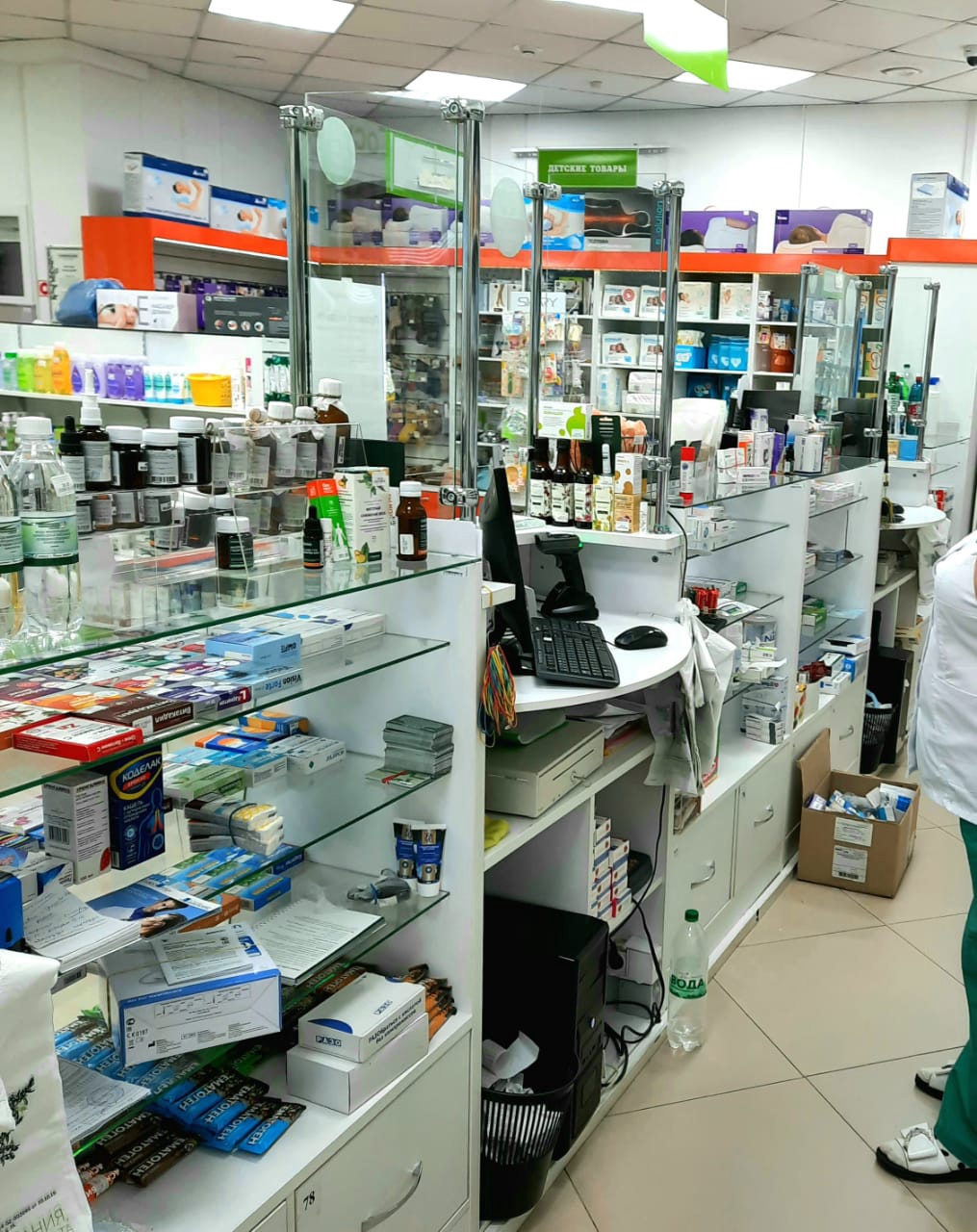 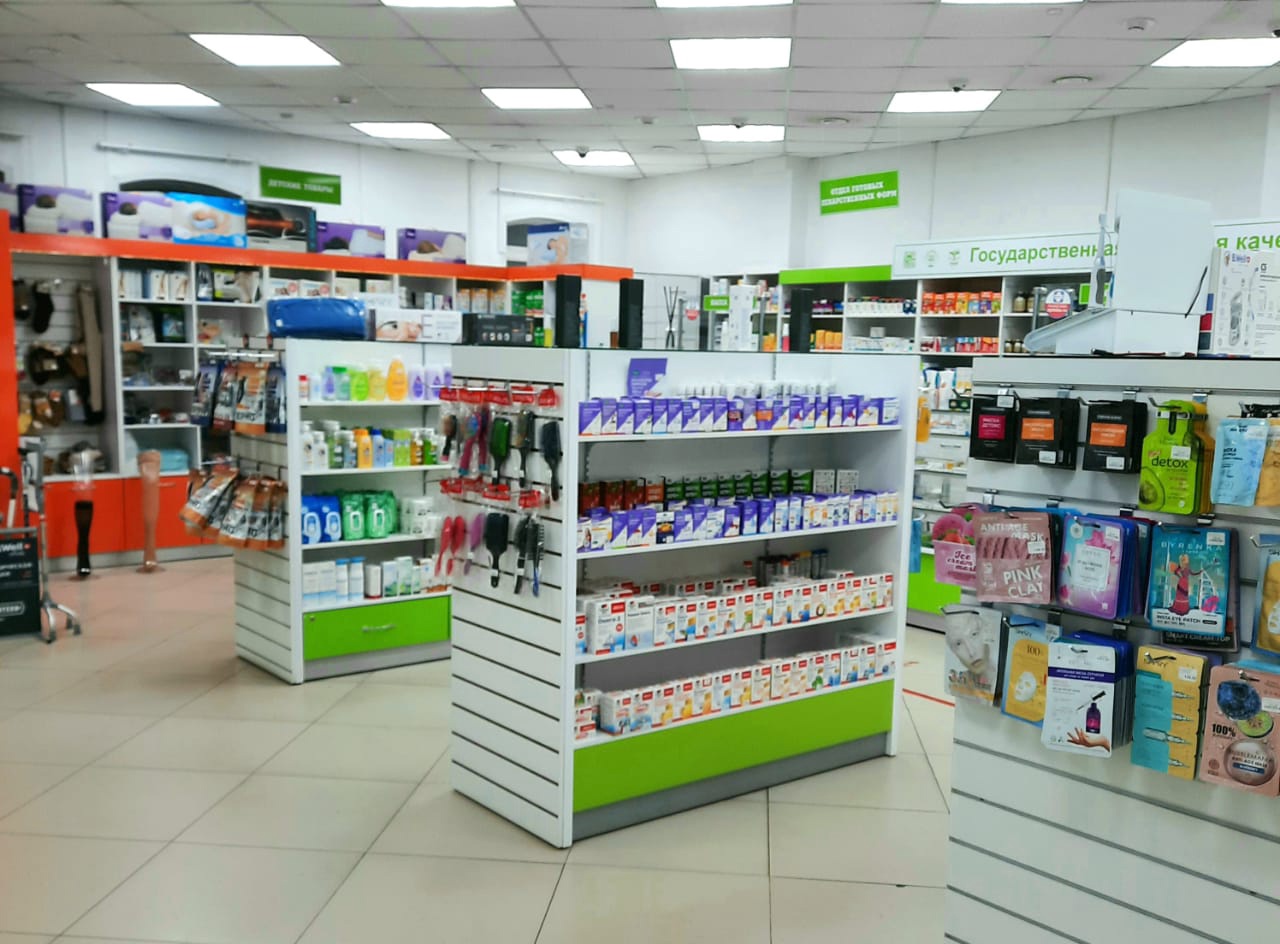 РАБОЧЕЕ МЕСТО ФАРМАЦЕВТА
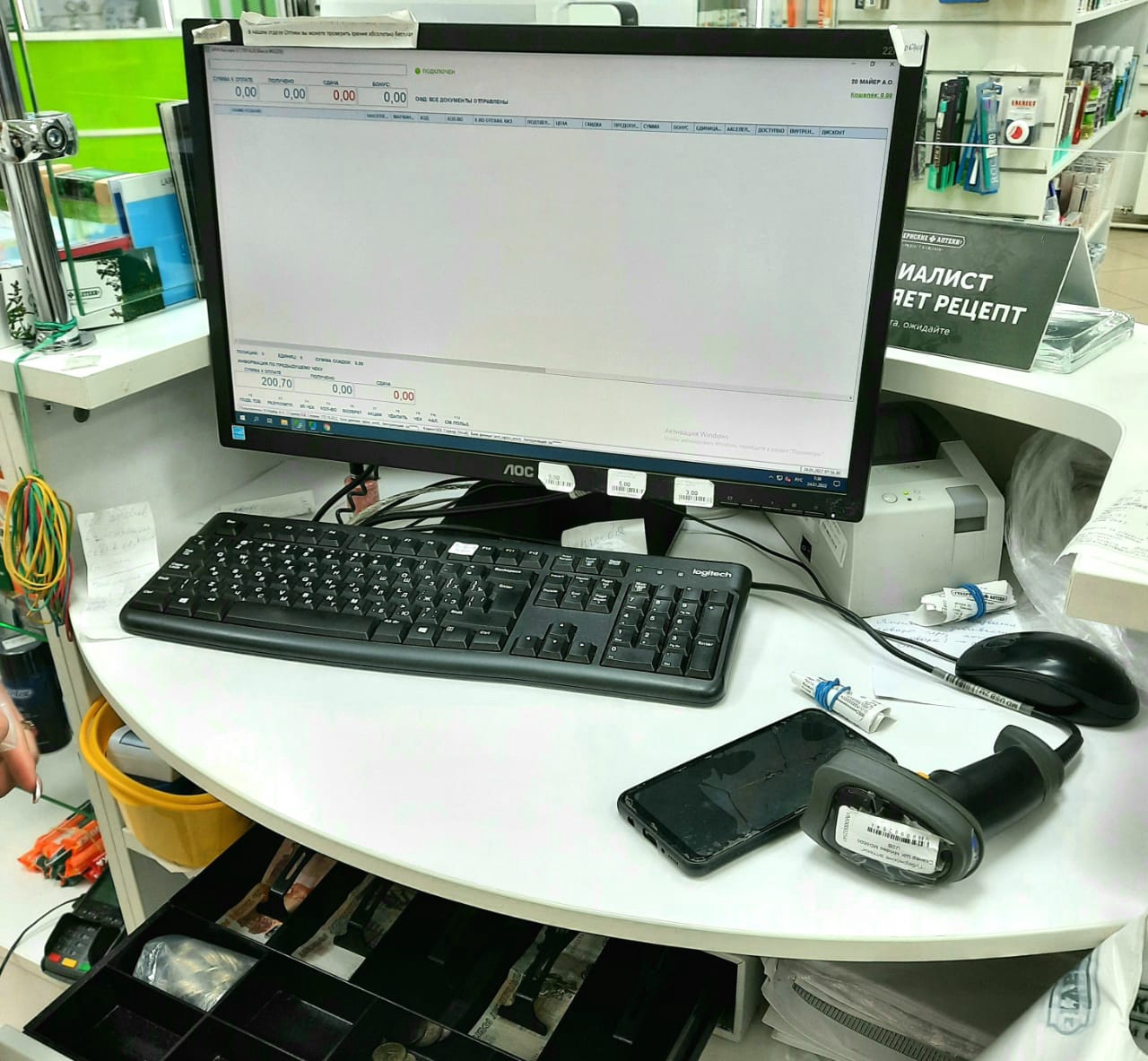 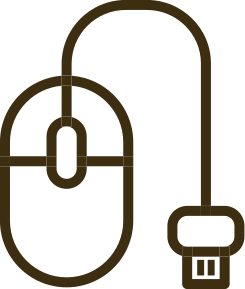 Информация для посетителей
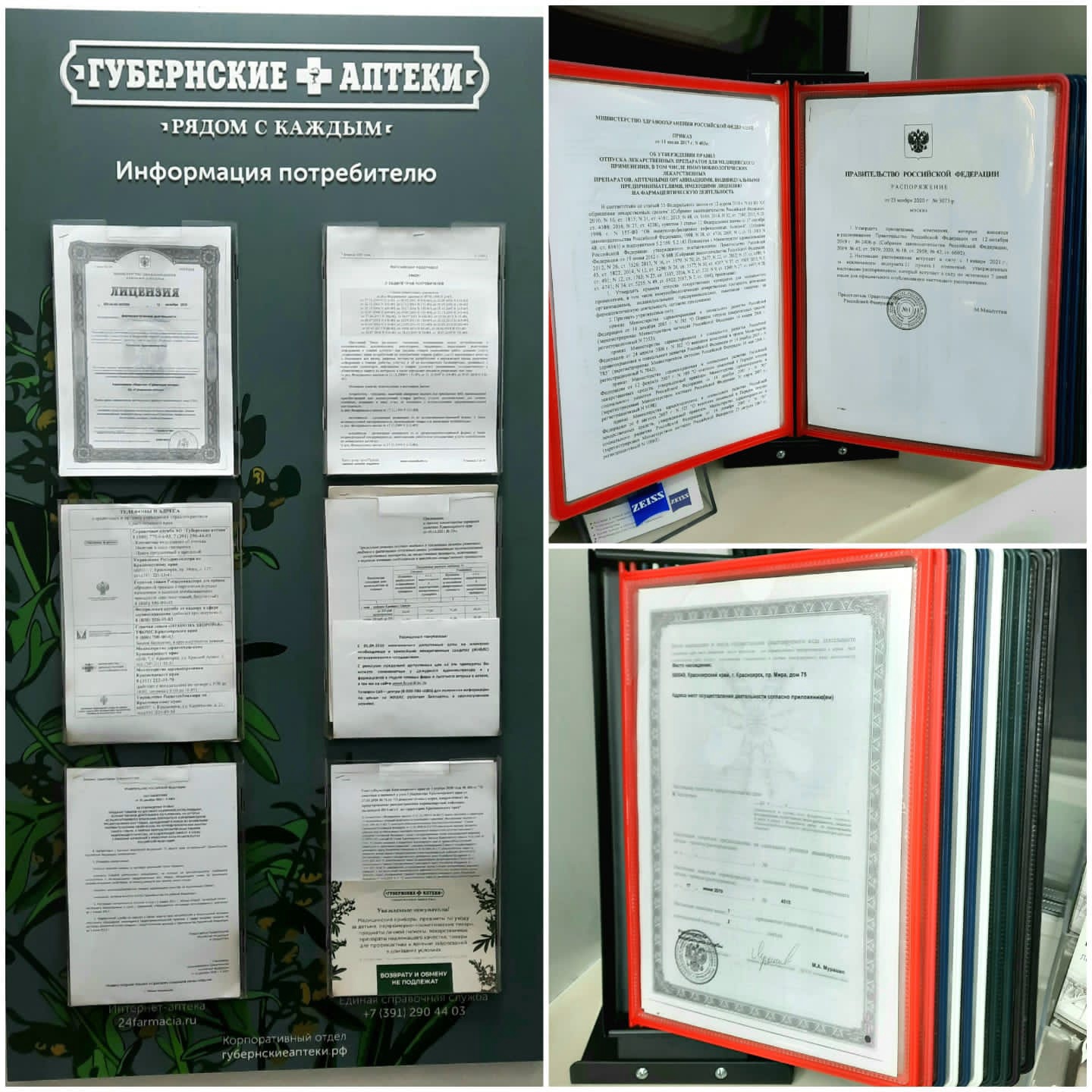 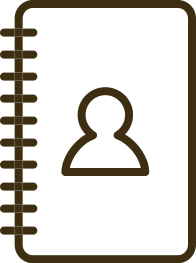 ПОМЕЩЕНИЯ АПТЕКИ
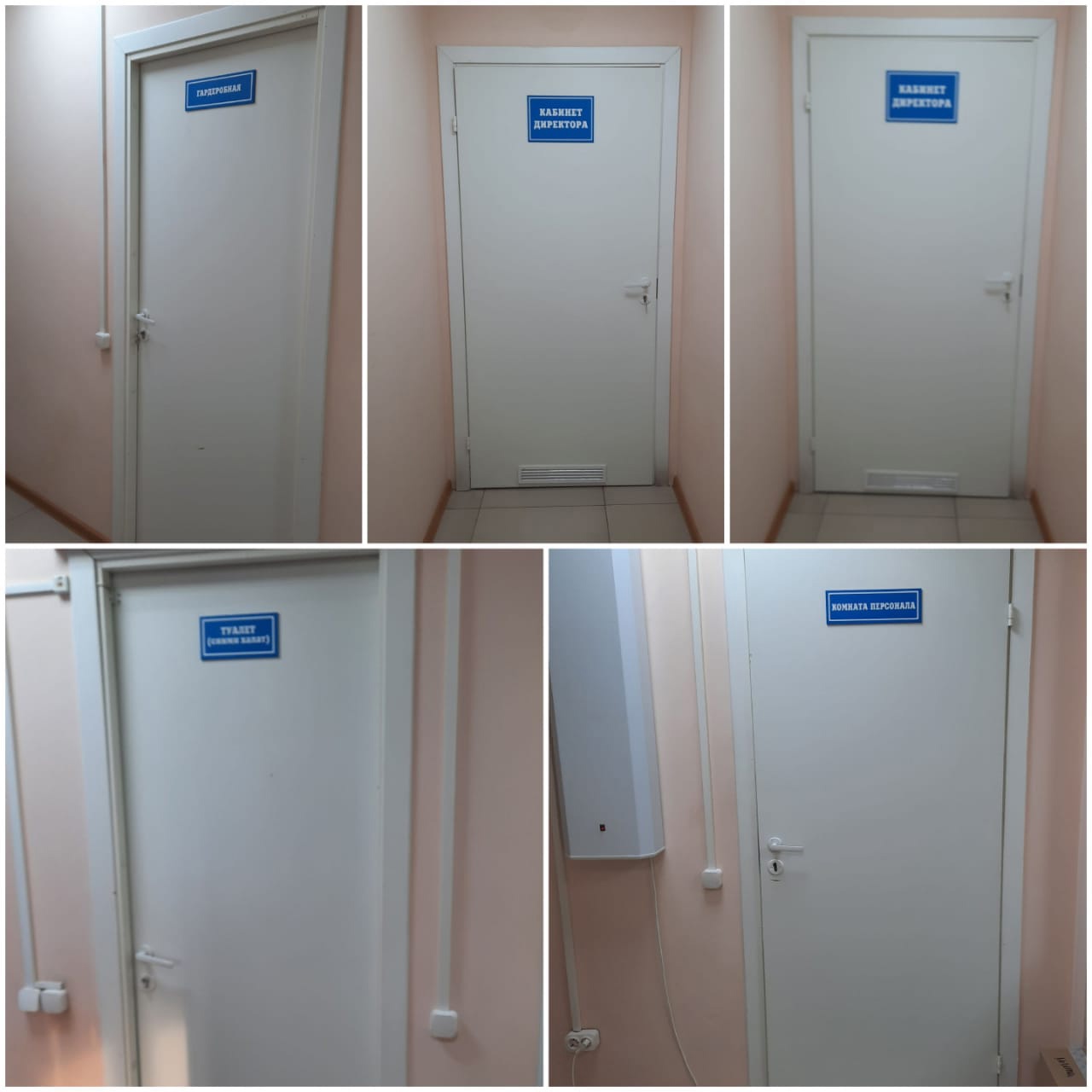 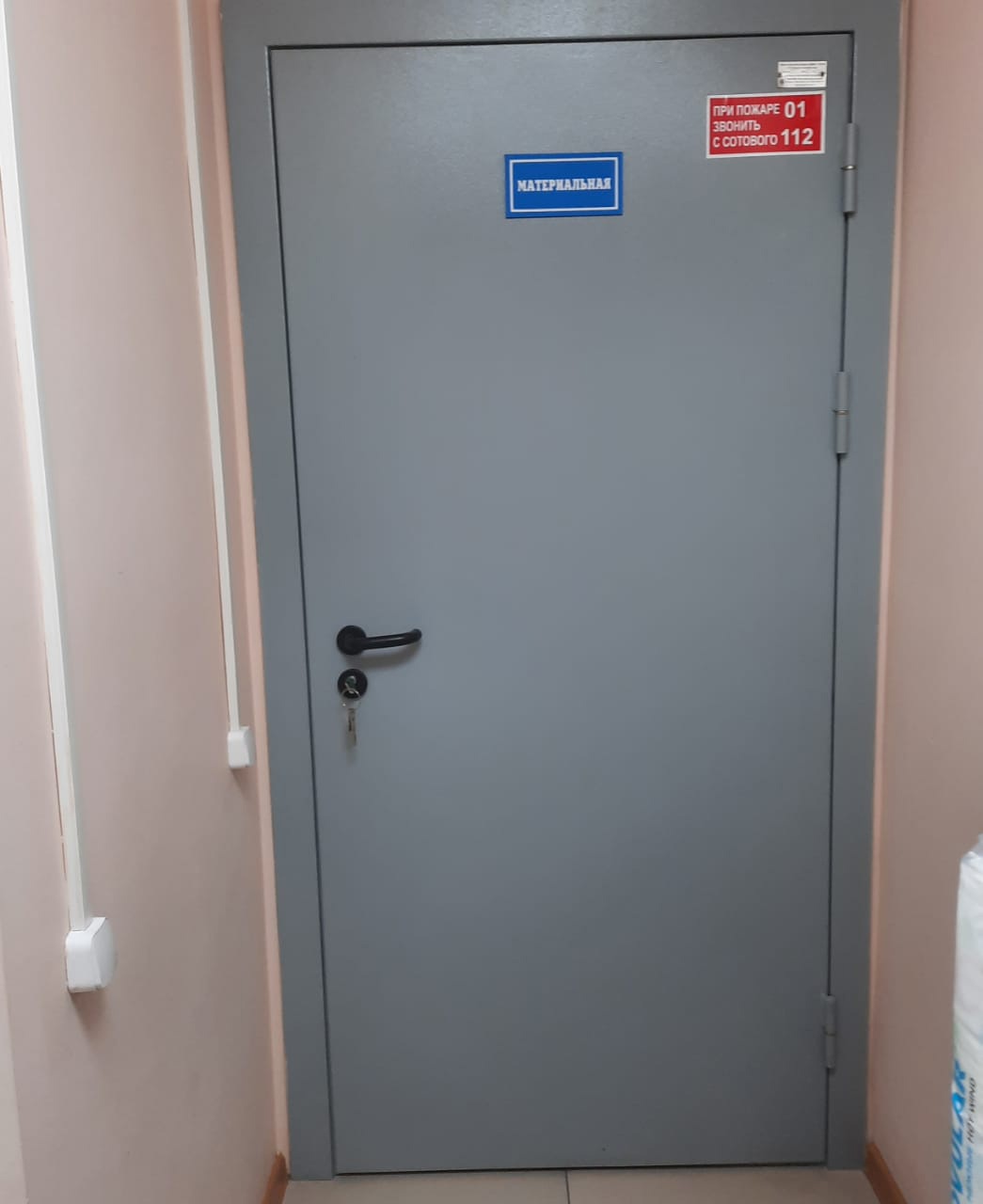 Гардеробная
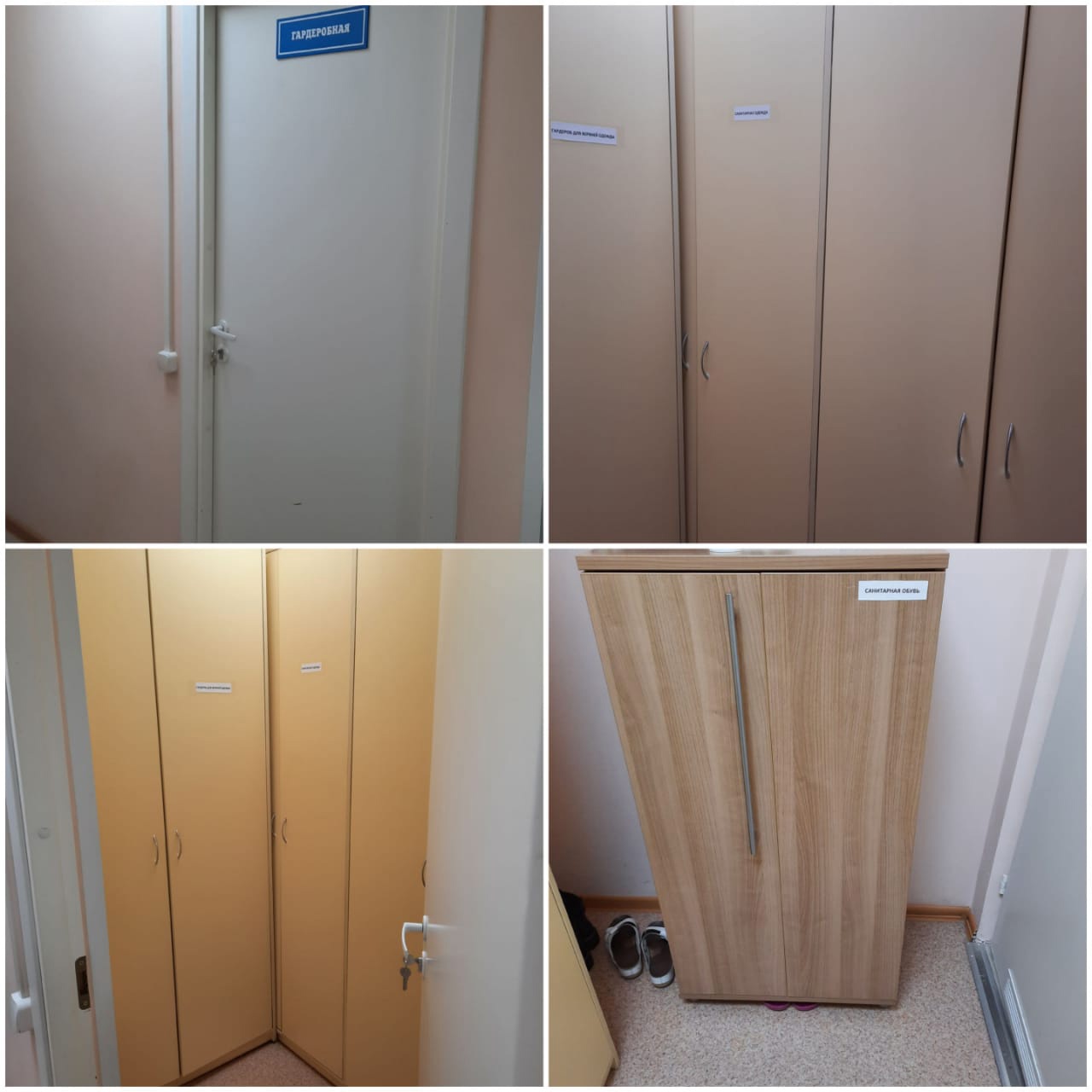 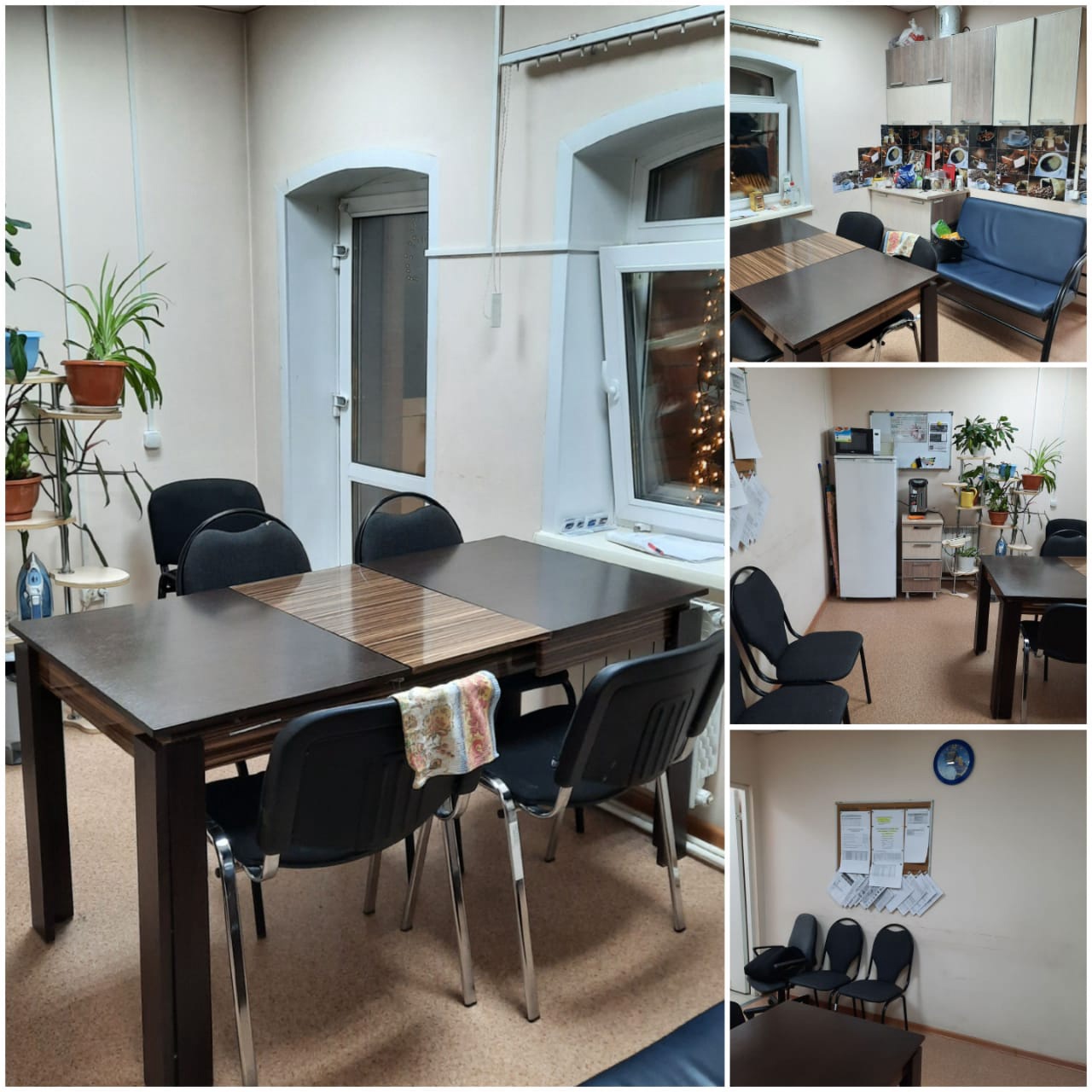 Комната отдыха персонала
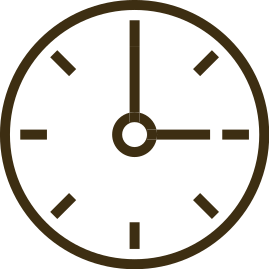 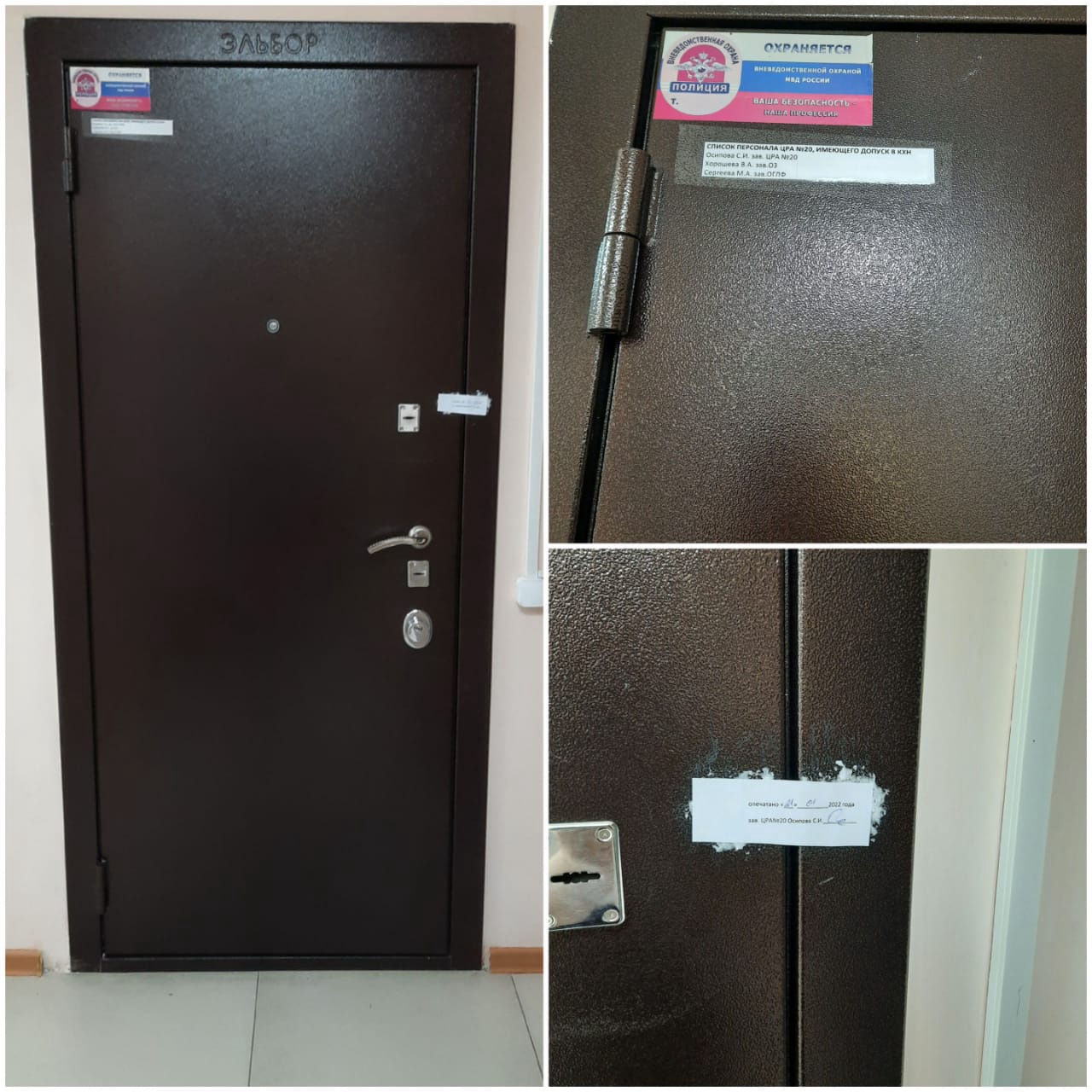 КХН                          (Комната Хранения Наркотических Препаратов)
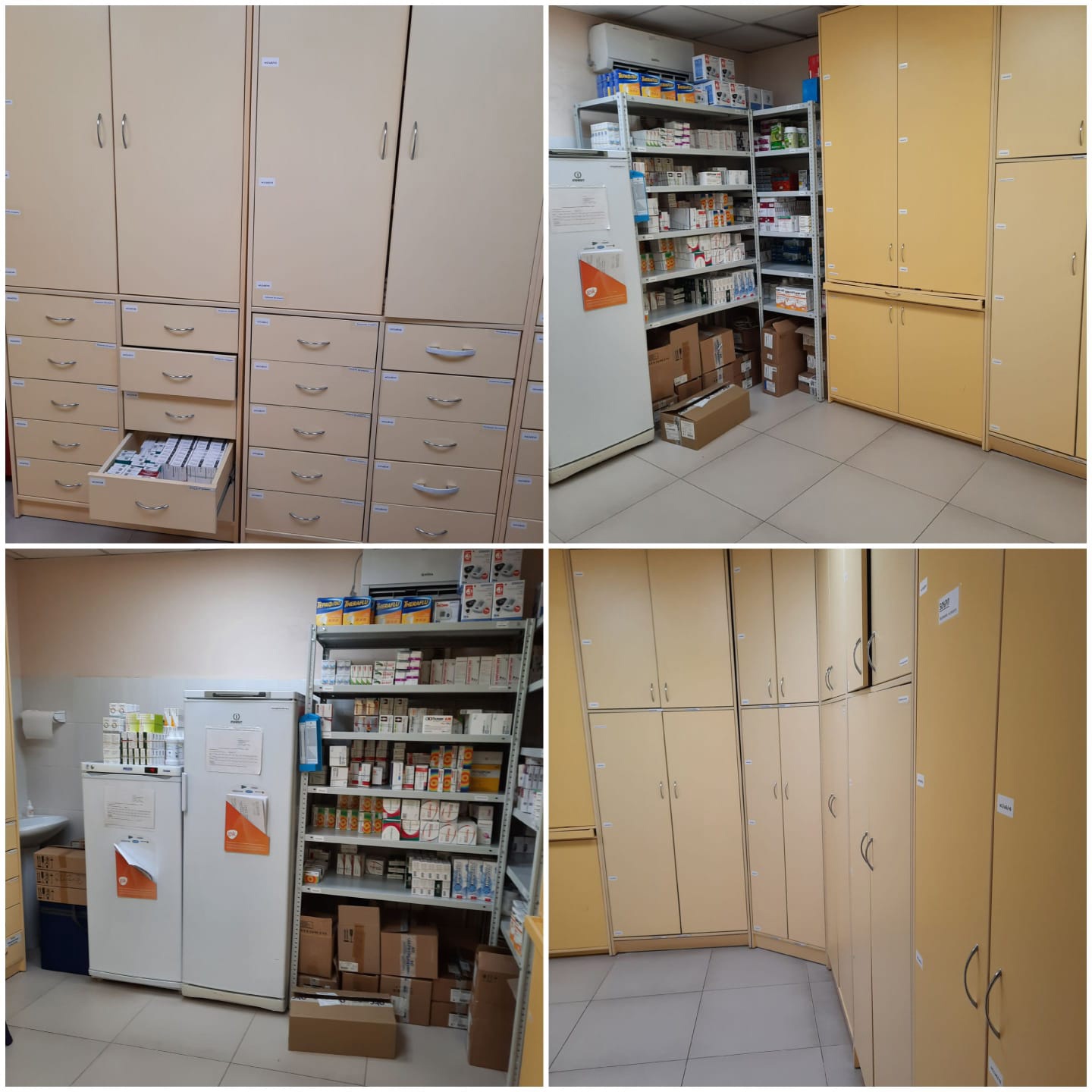 Материальная, хранение лекарственных препаратов
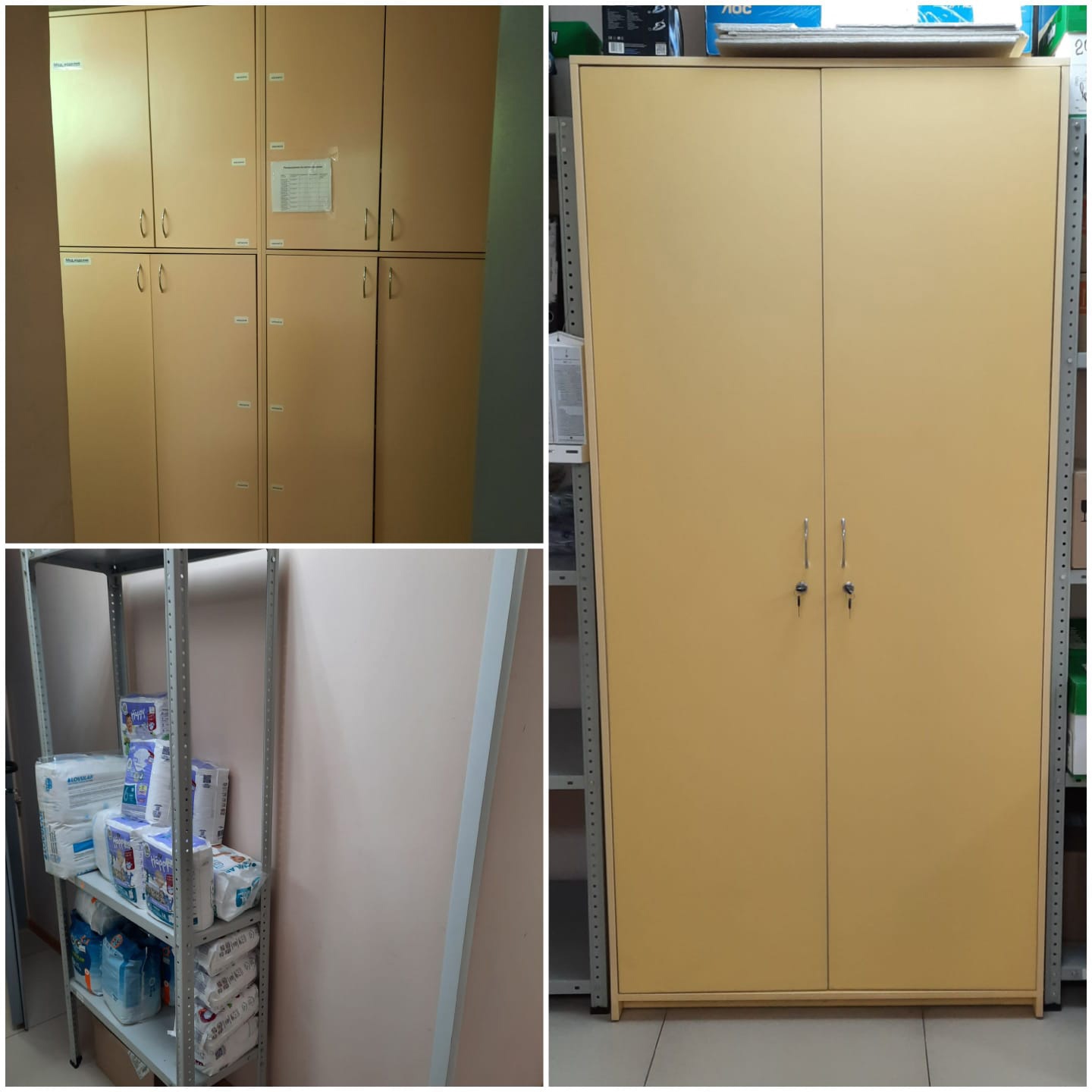 Материальная, хранение изделий мед. назначения
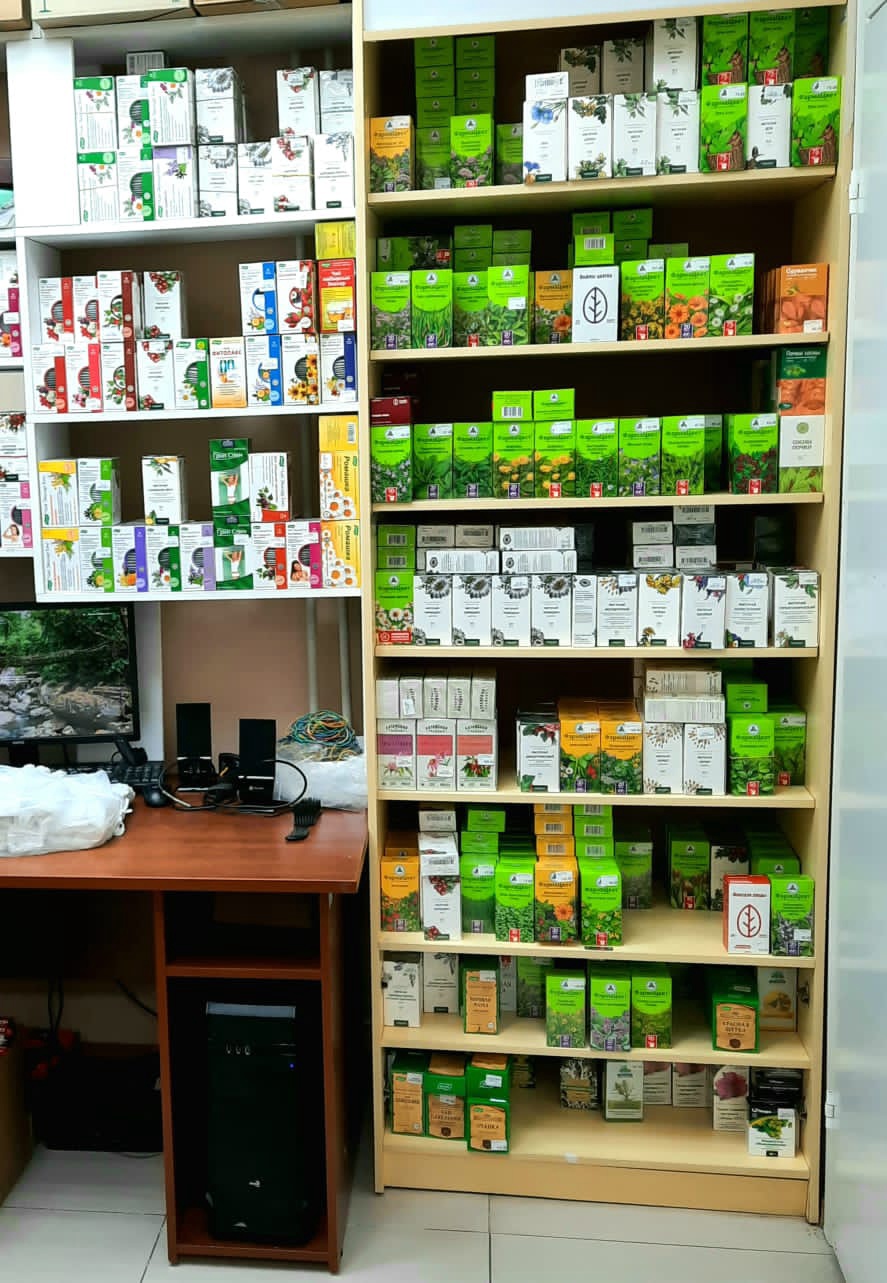 Материальная, хранение растительного сырья
Уборочный материал, хранение
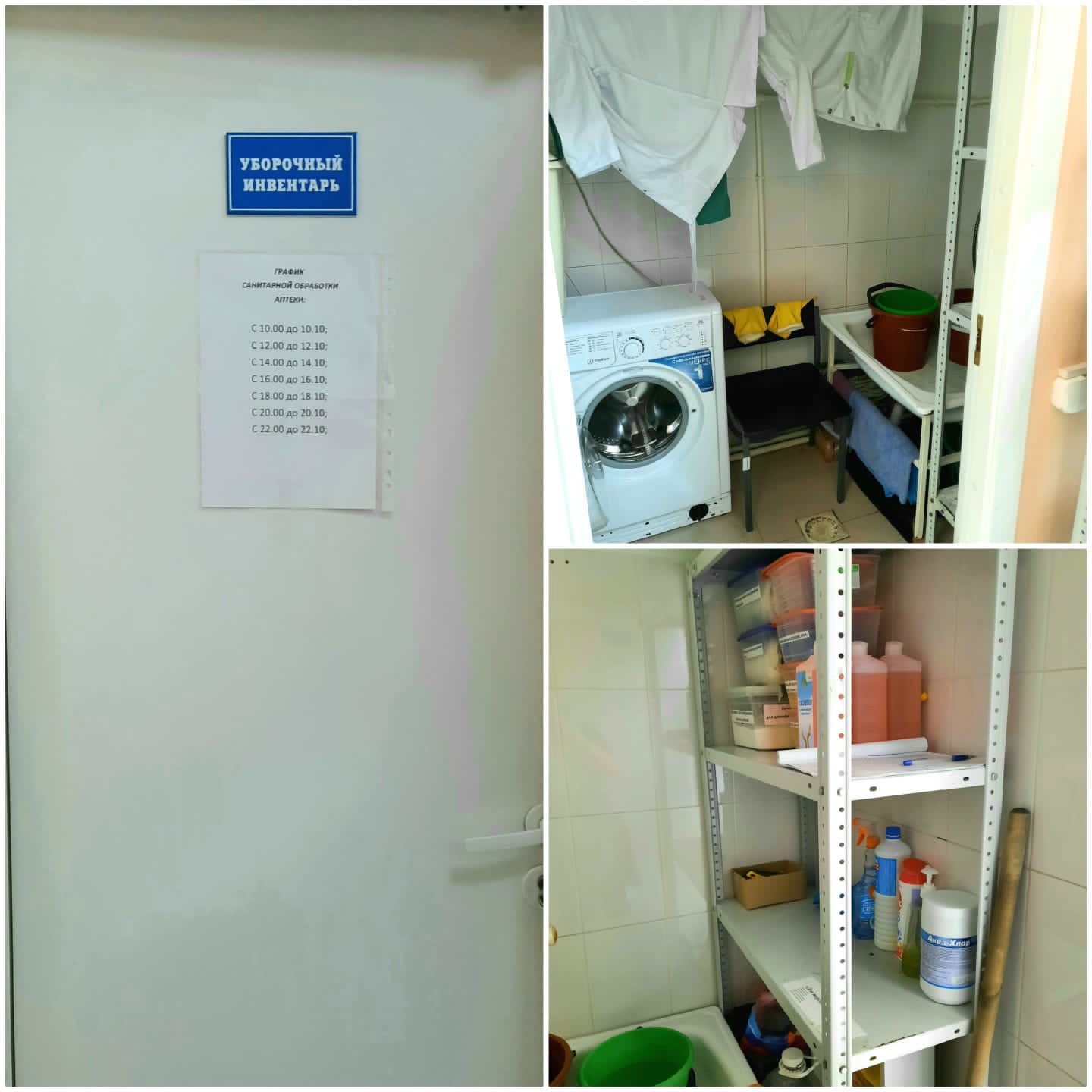 Комната для хранения уборочного инвентаря
Промаркированный уборочный инвентарь
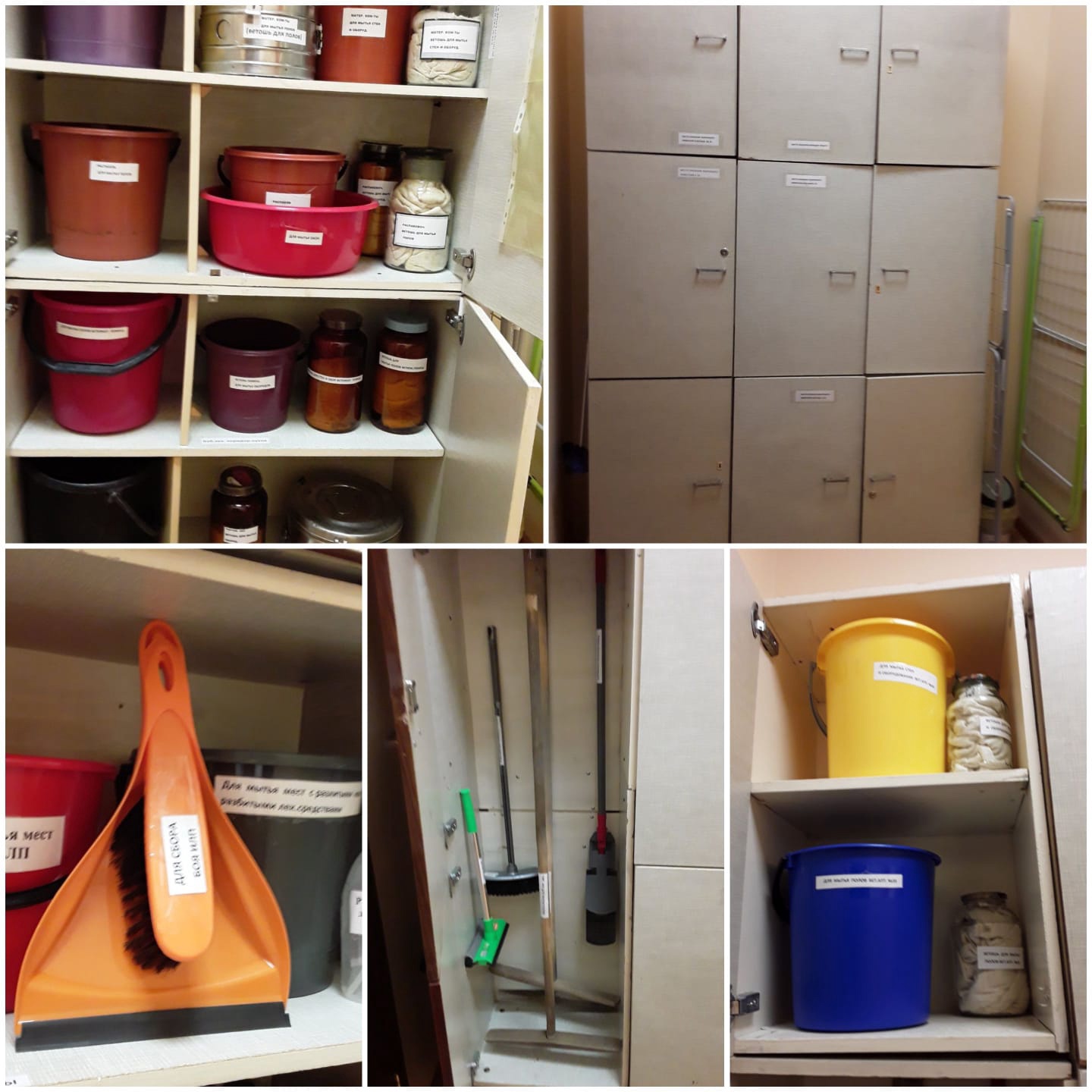 САНУЗЕЛ
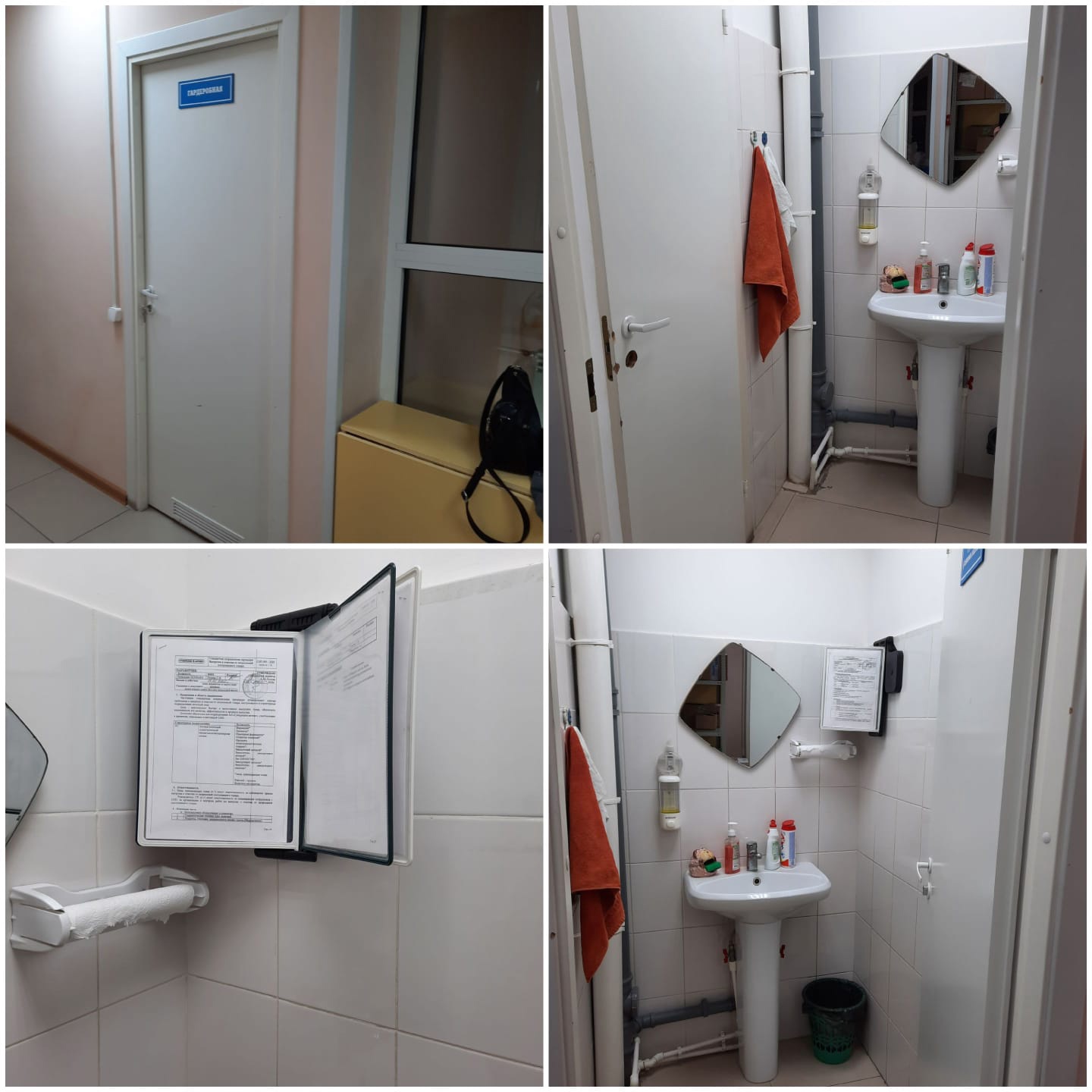 Фармацевт в санитарной одежде
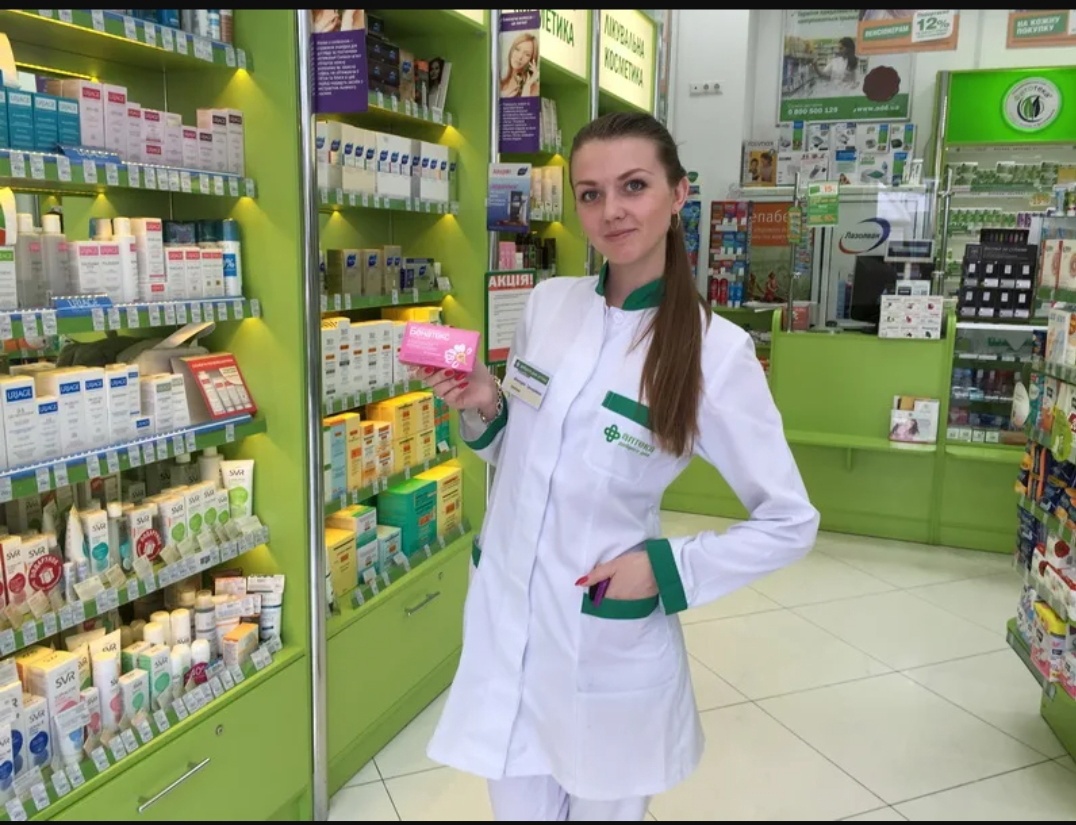 Кабинет Администрации Аптеки
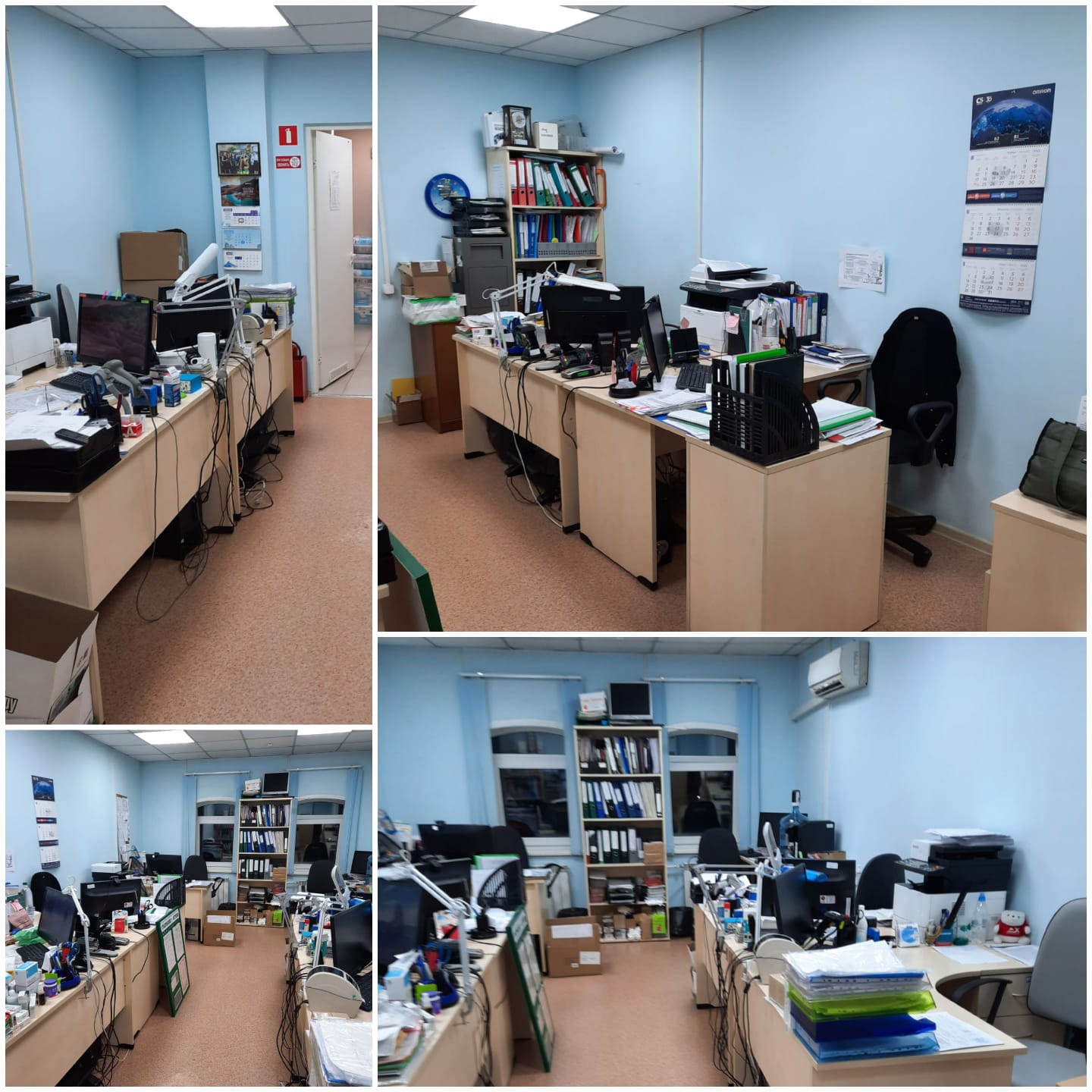 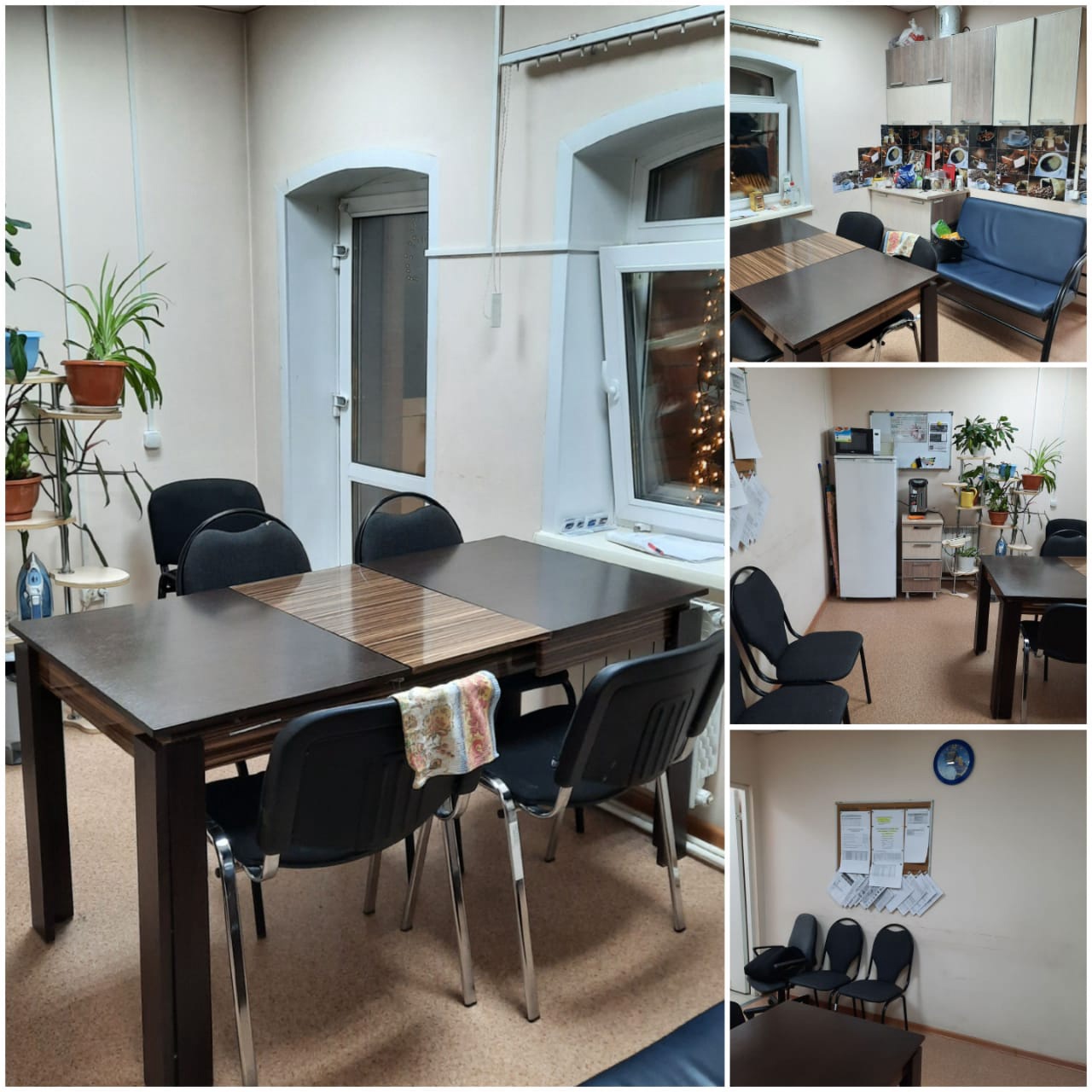 Бытовая зона
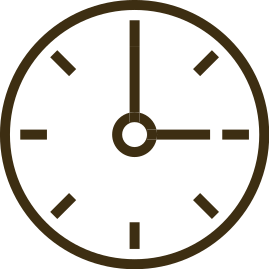 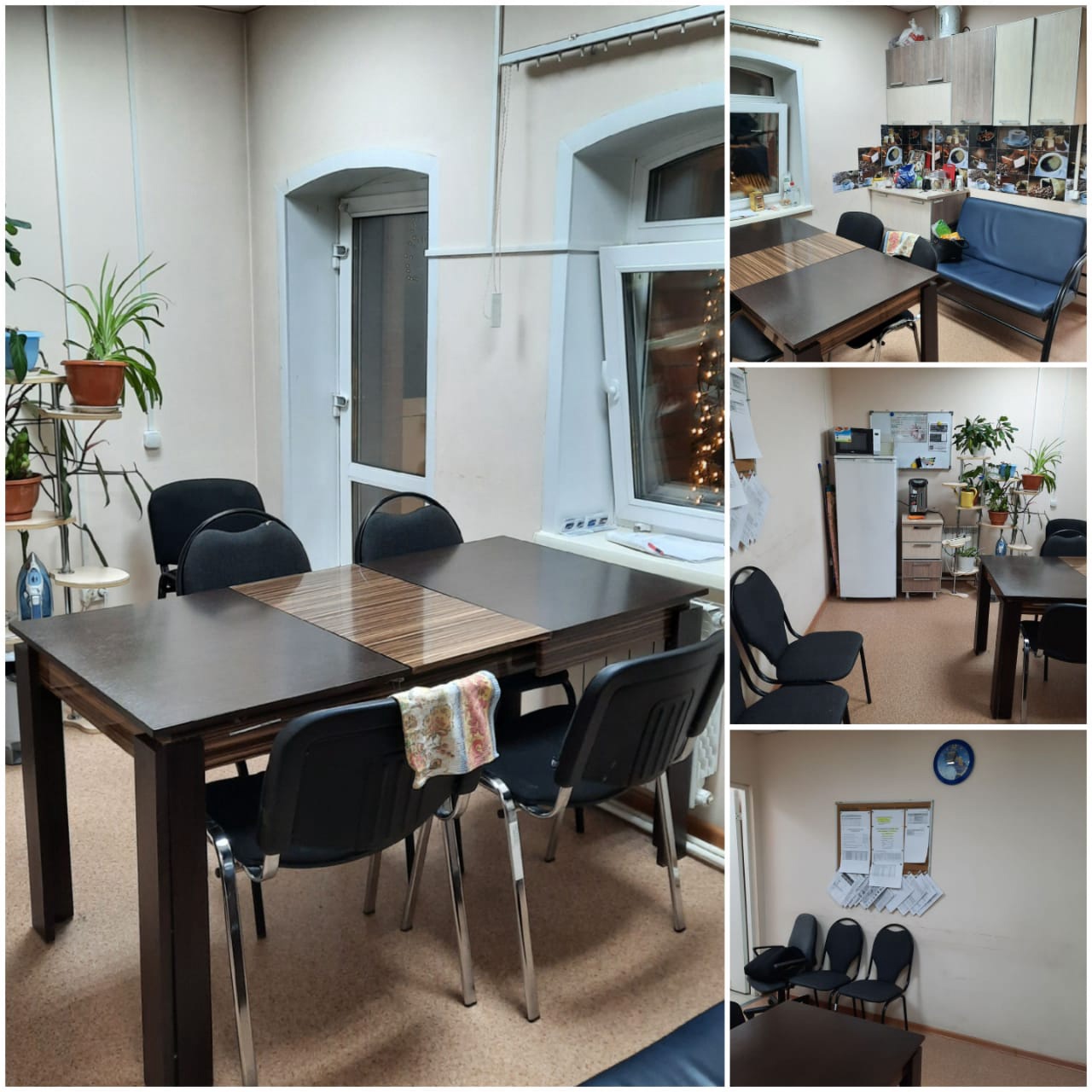 Бытовая зона
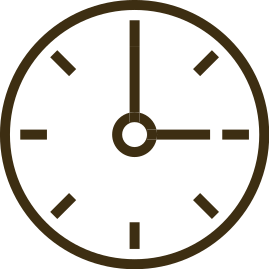 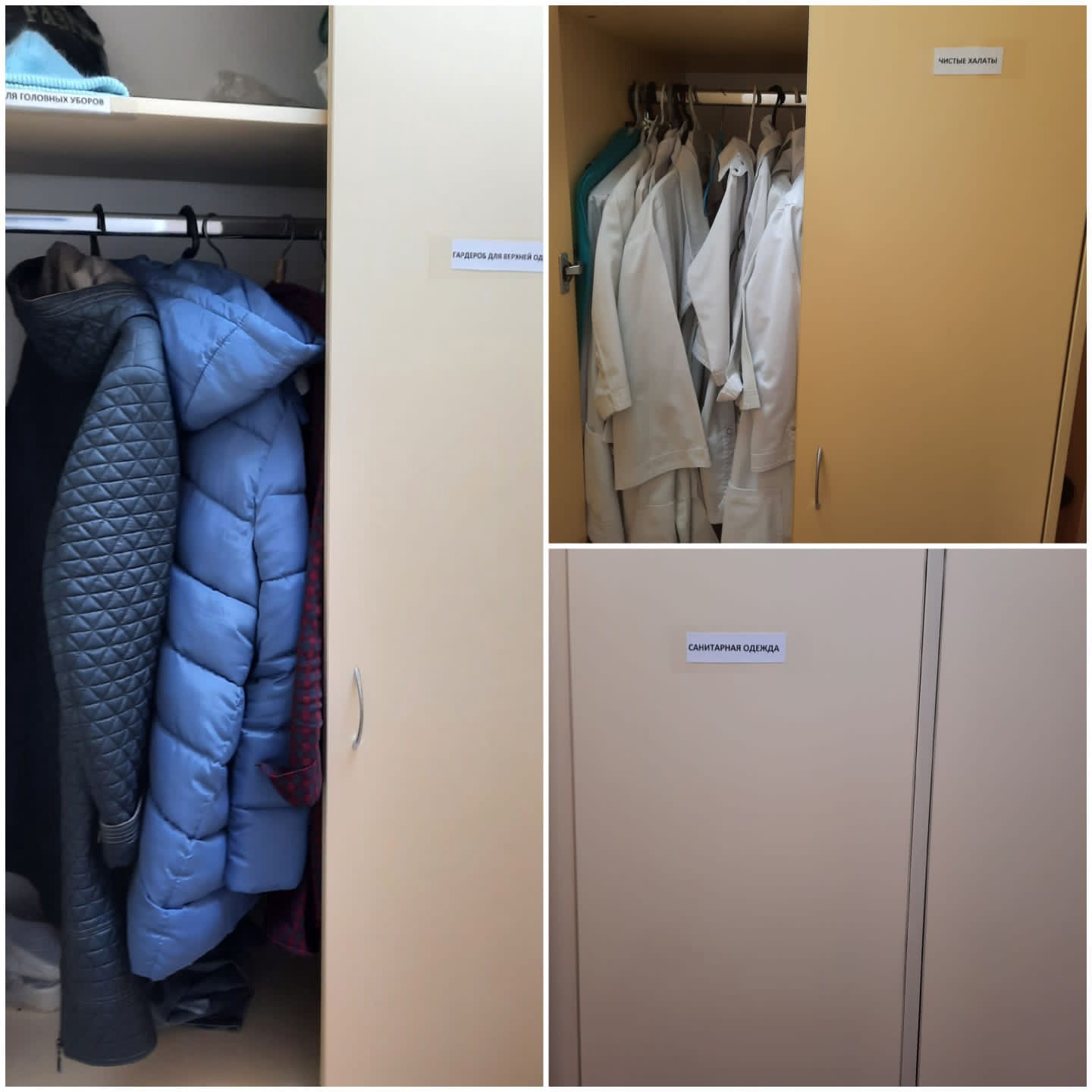 Зона хранения верхней и санитарной одежды
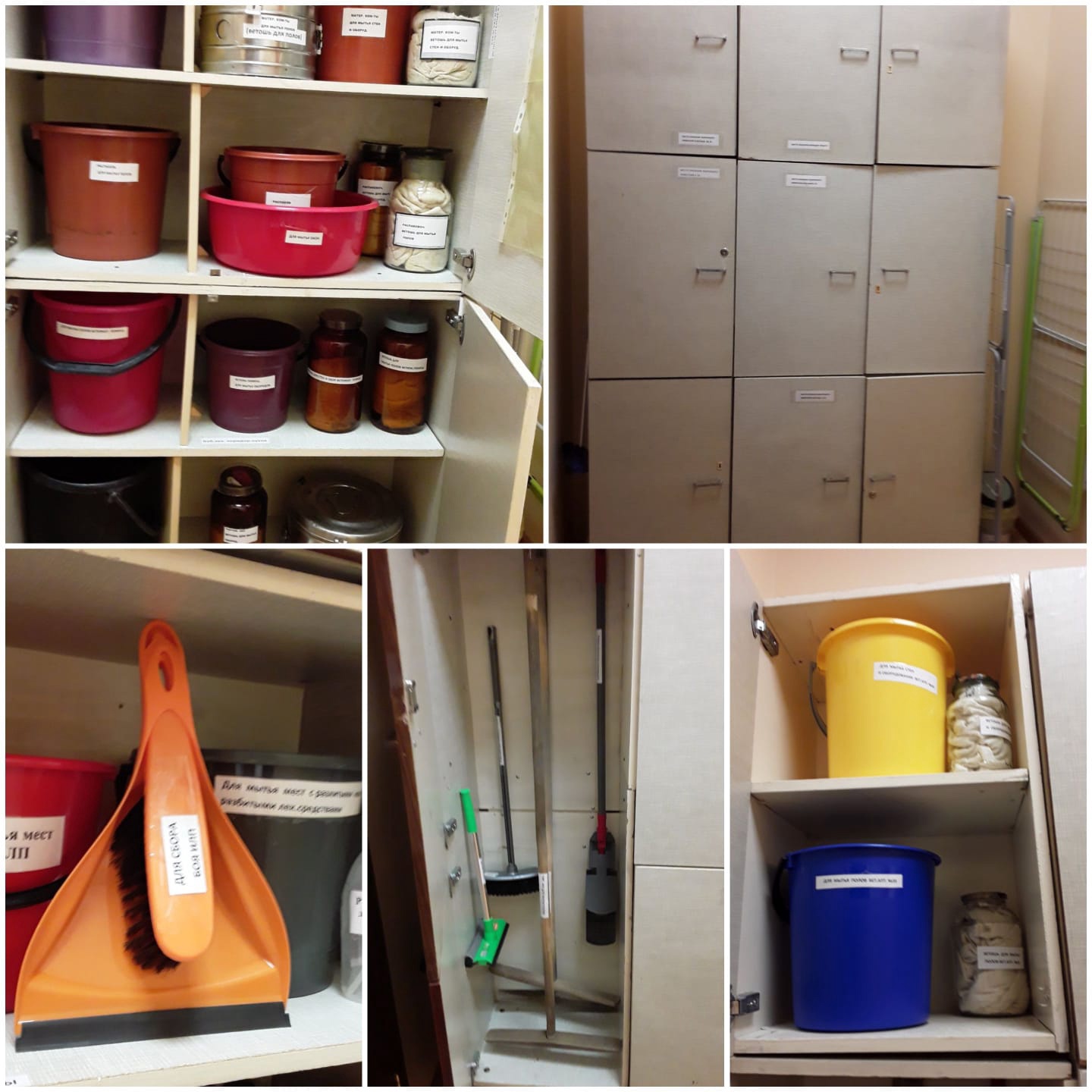 Хранение маркированного инвентаря
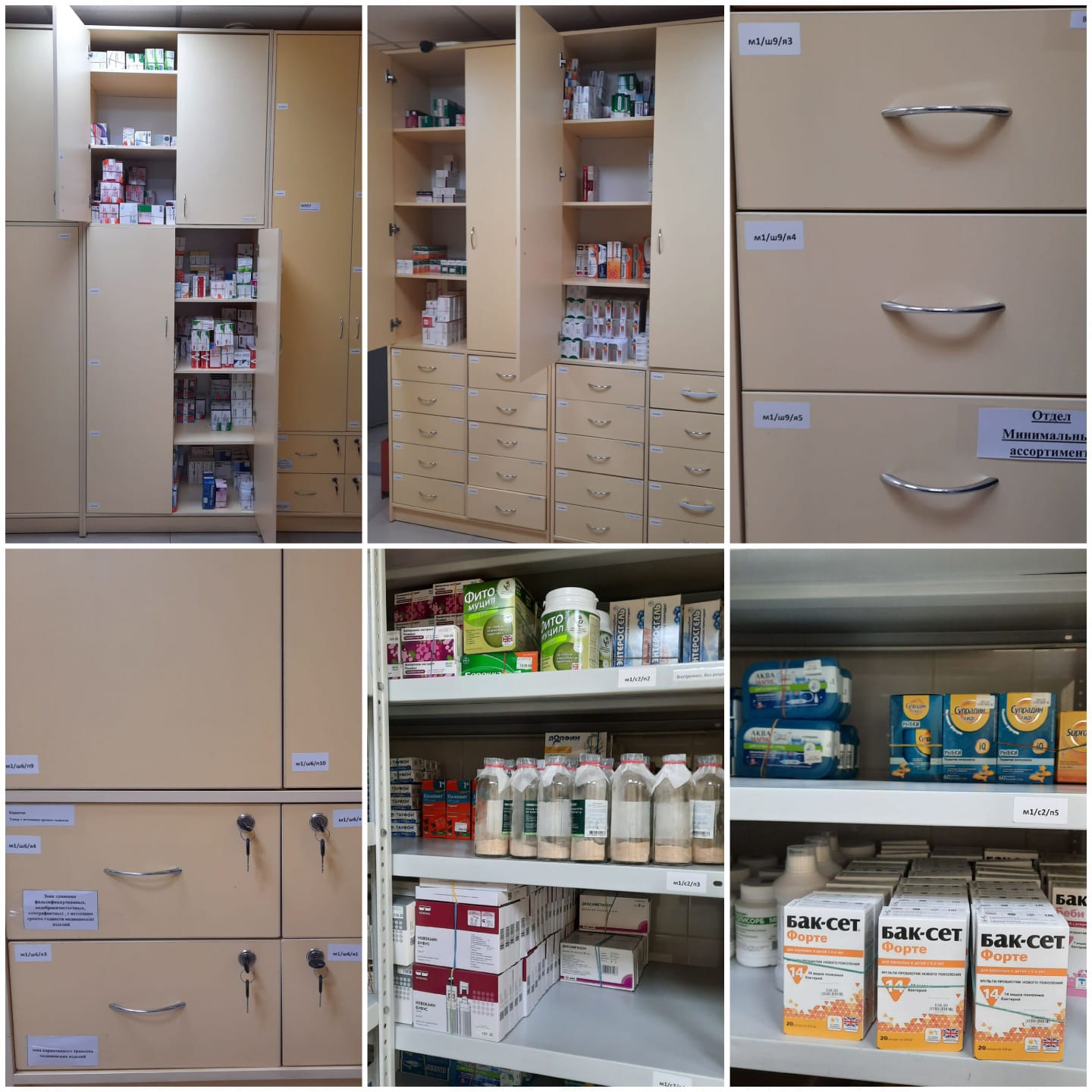 Хранение лекарственных препаратов
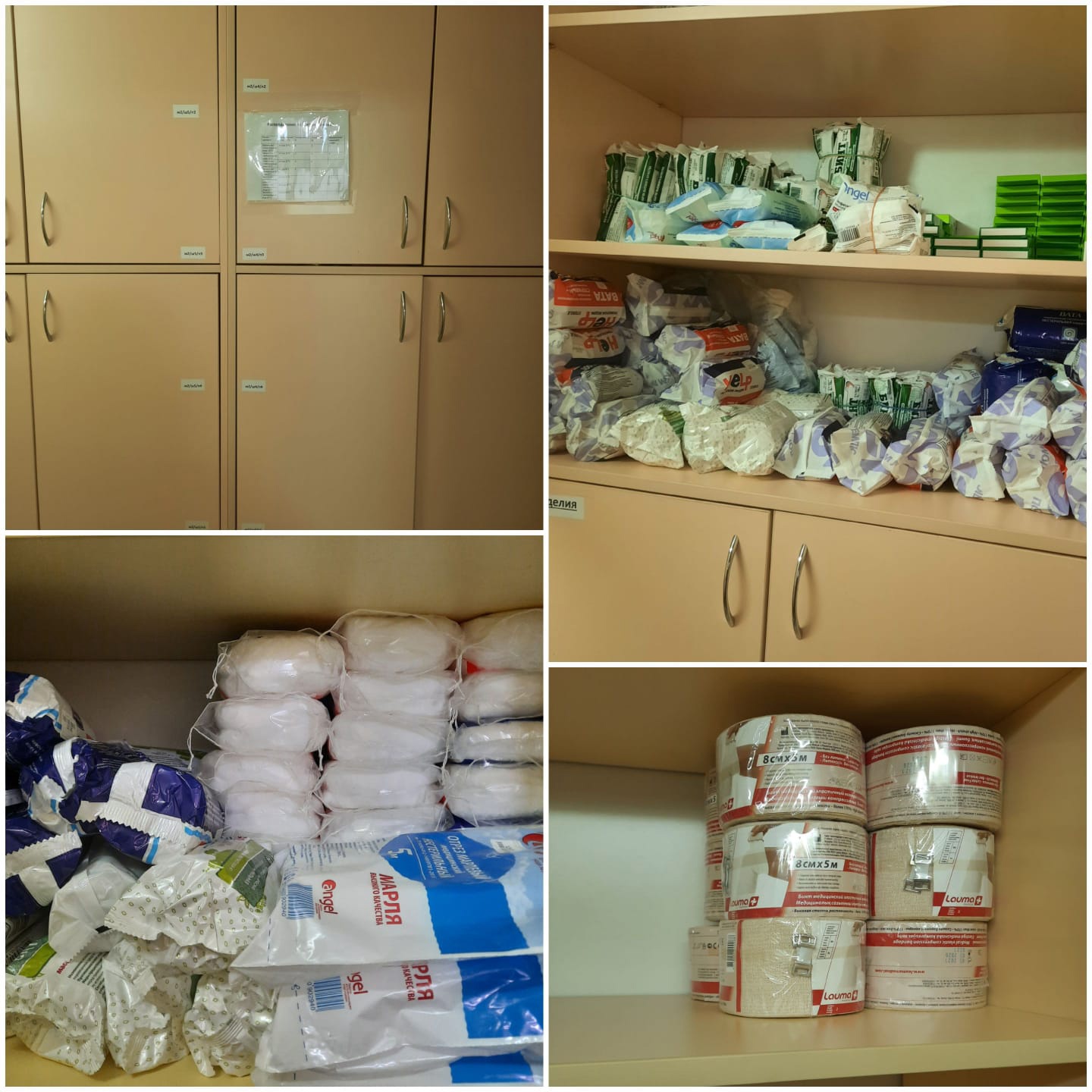 Хранение перевязочного материала
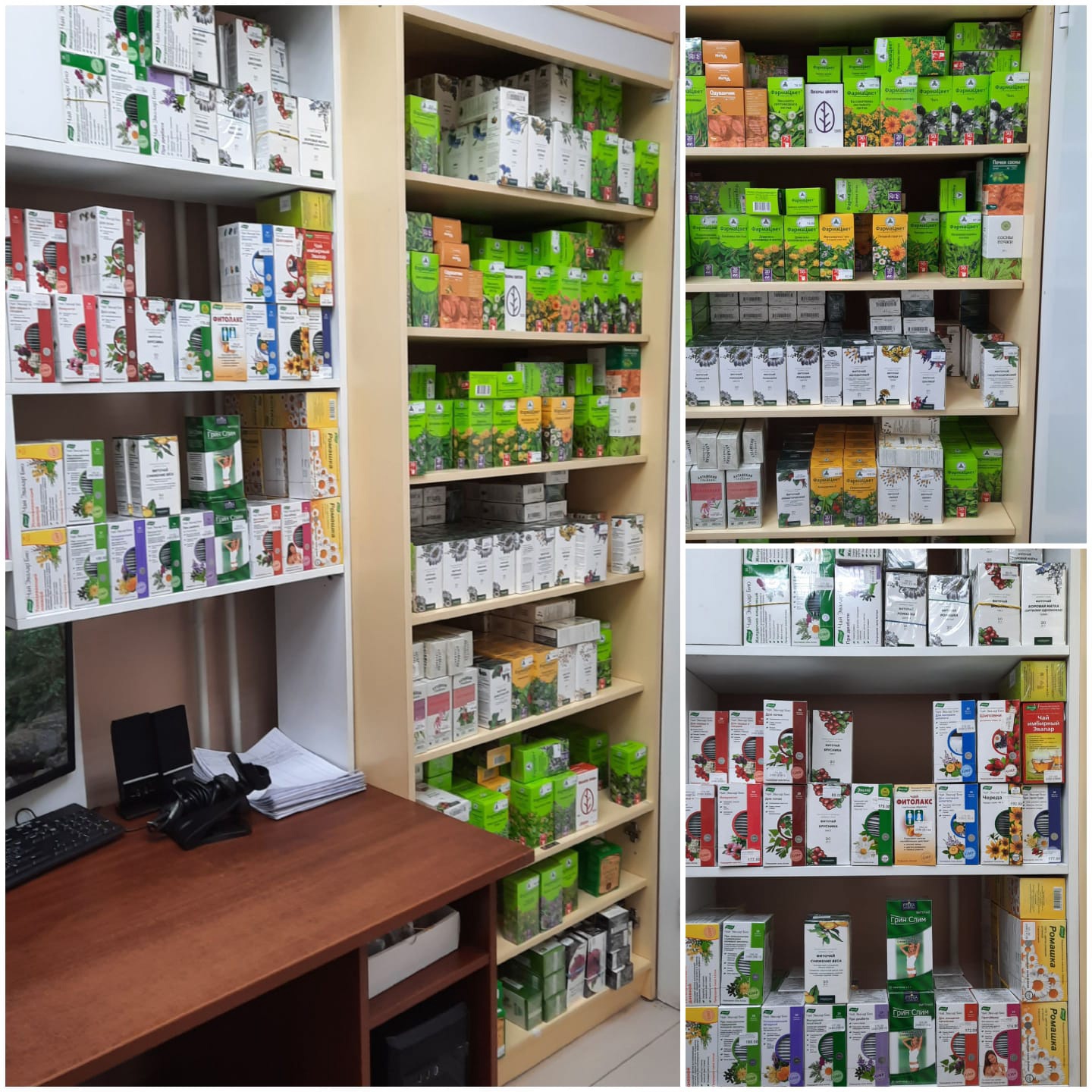 Хранение растительного сырья
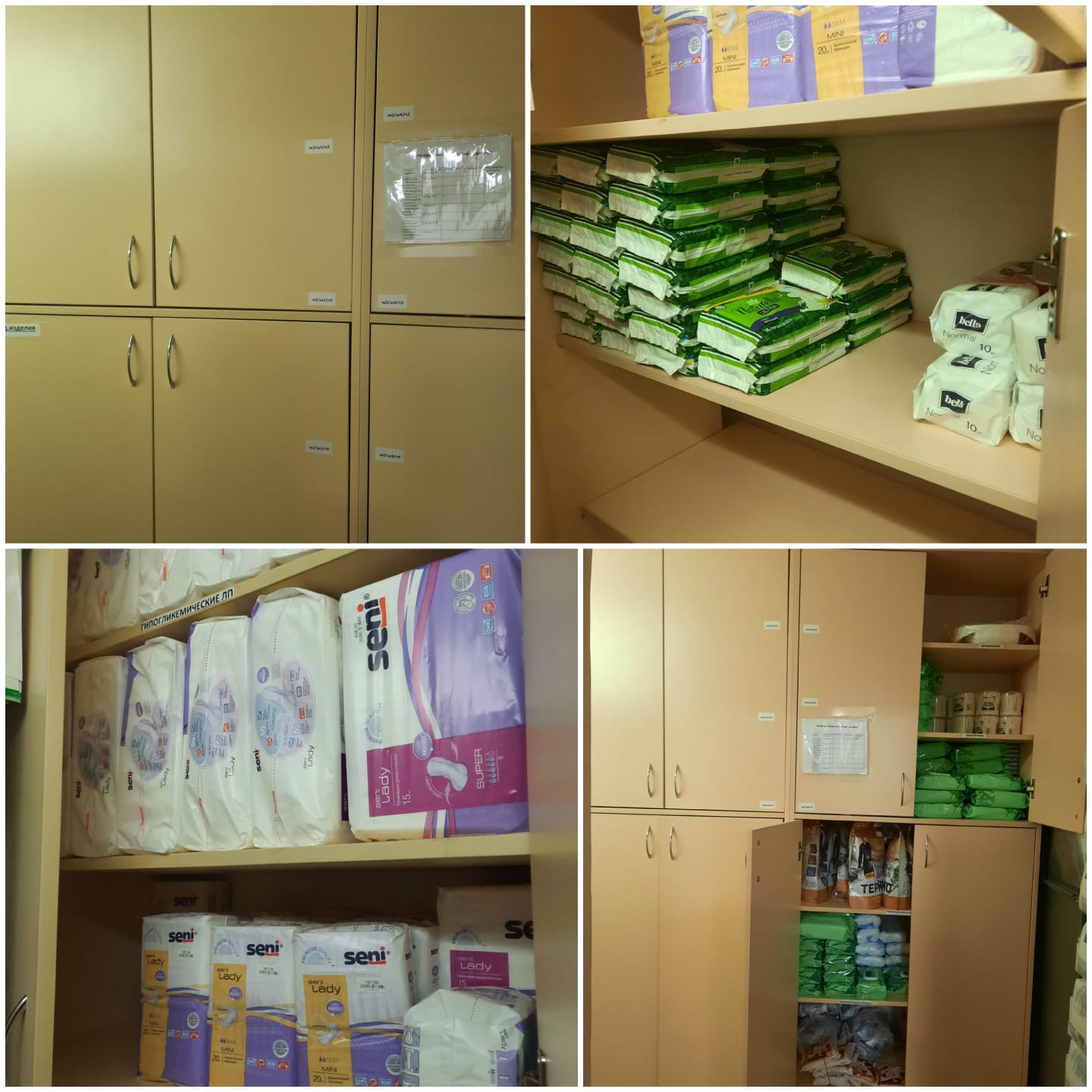 Хранение парафармацевтической
продукции
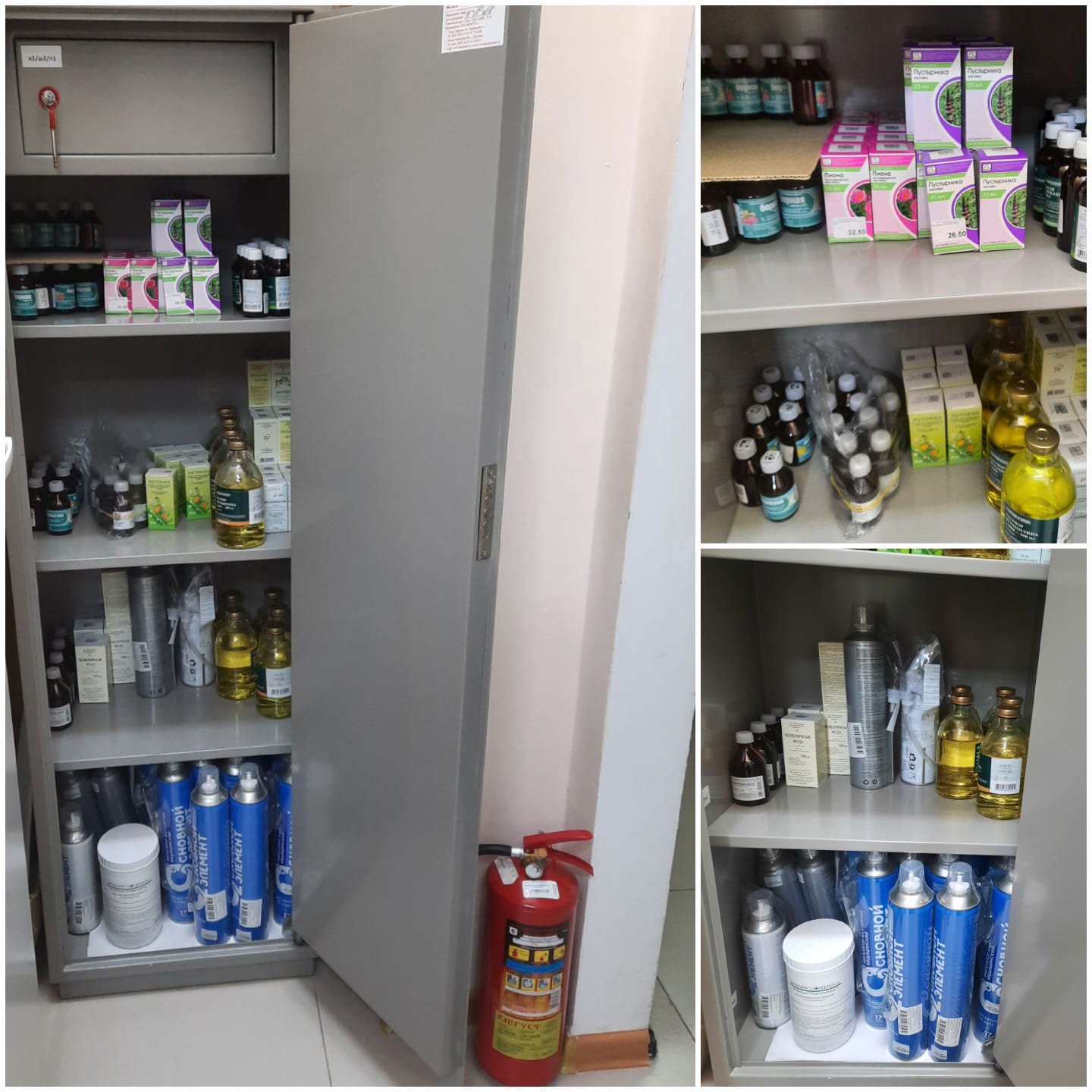 Хранение огнеопасных веществ
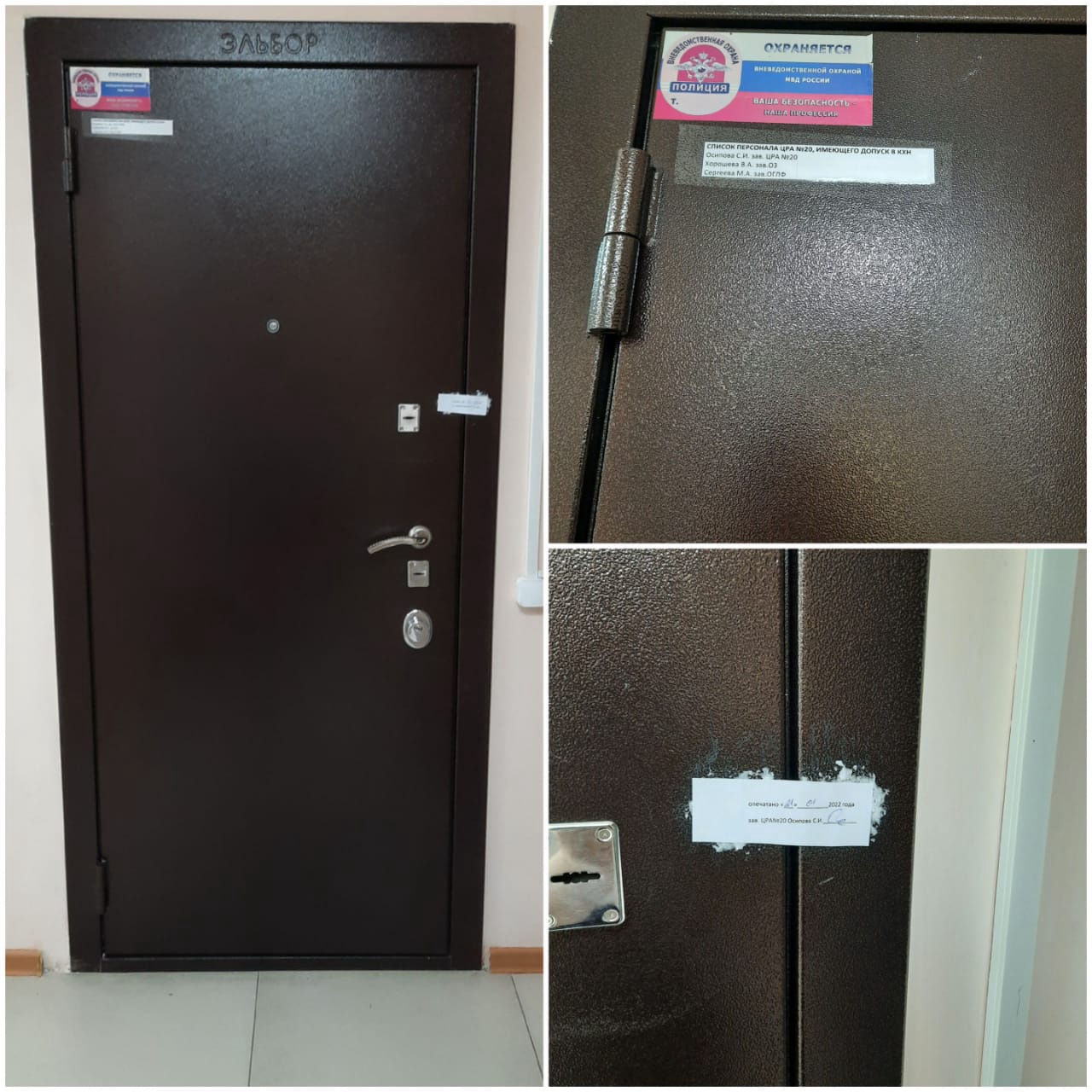 Помещение для хранения препаратов, стоящих на ПКУ
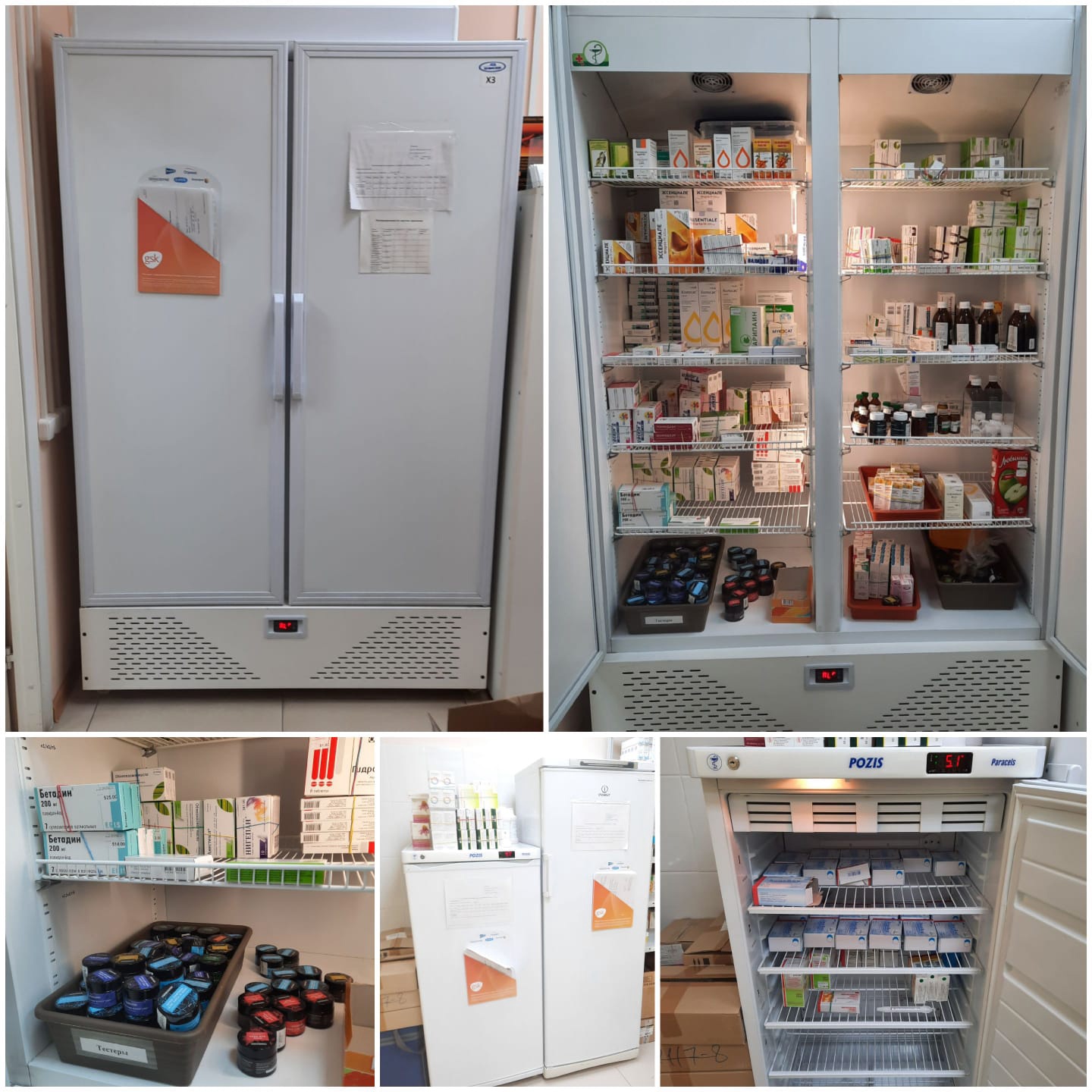 Холодильники
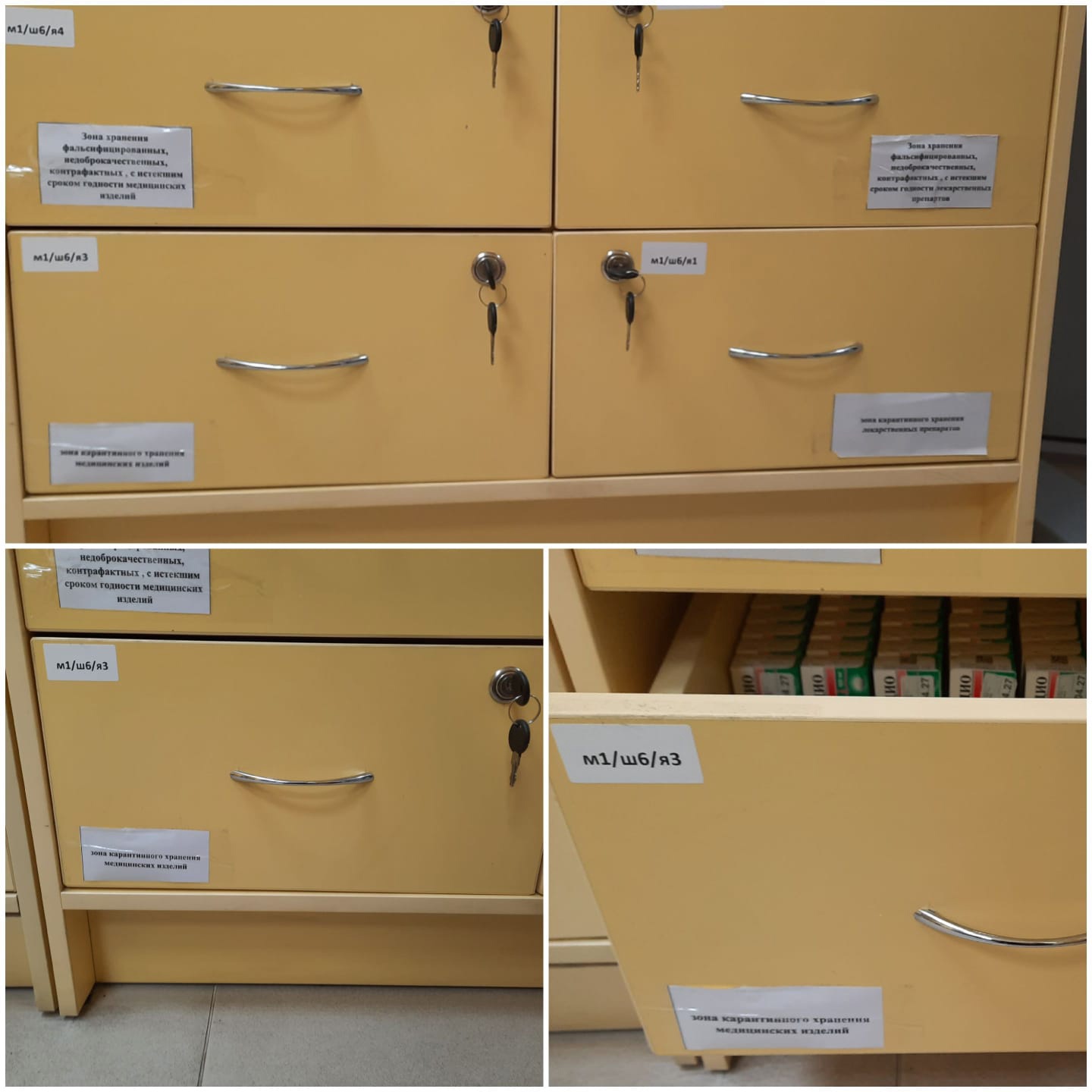 Карантинные зоны хранения лекарственных препаратов
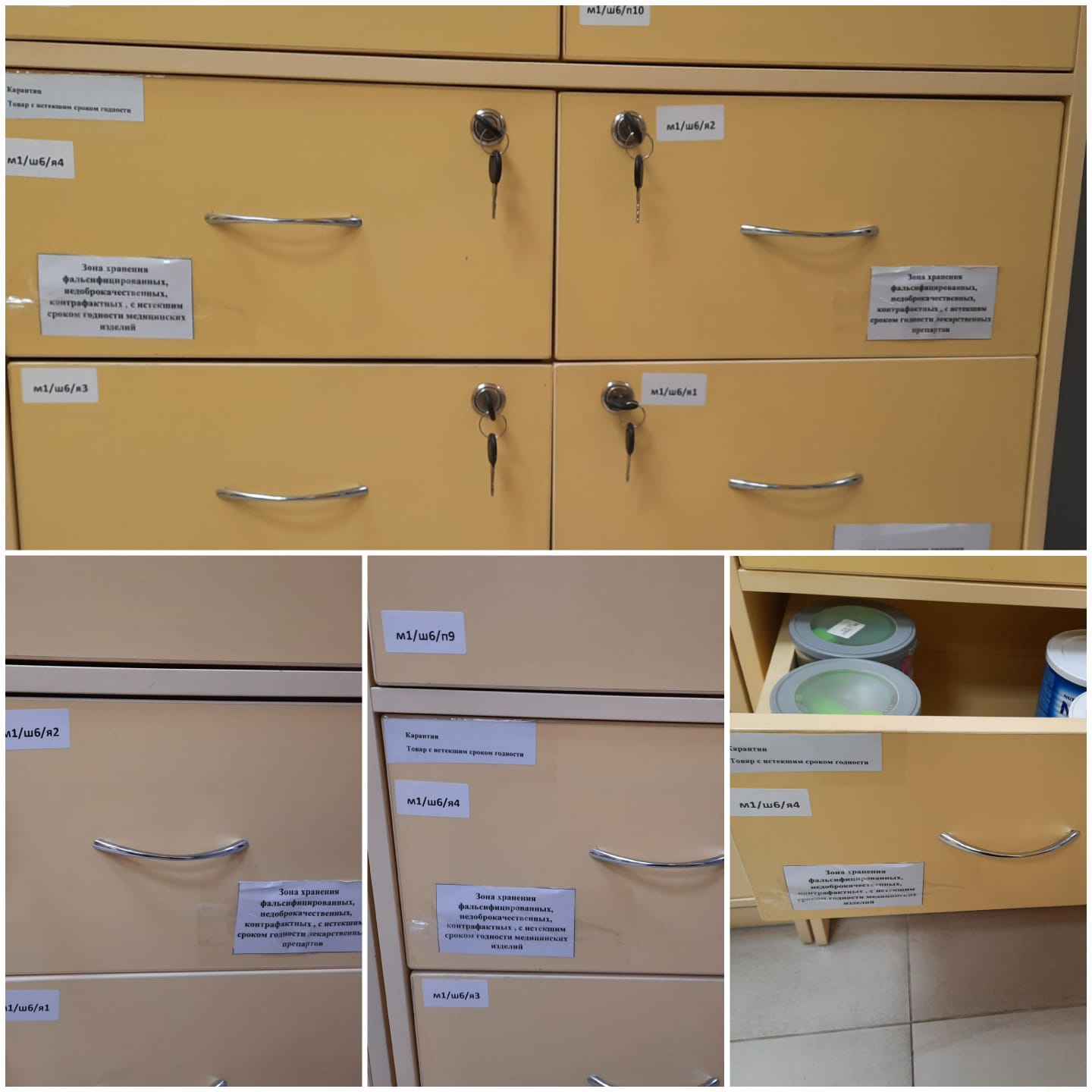 Зоны хранения фальсифицированных, недоброкачественных, контрафактных ЛП, а также ЛП с истекшим сроком годности
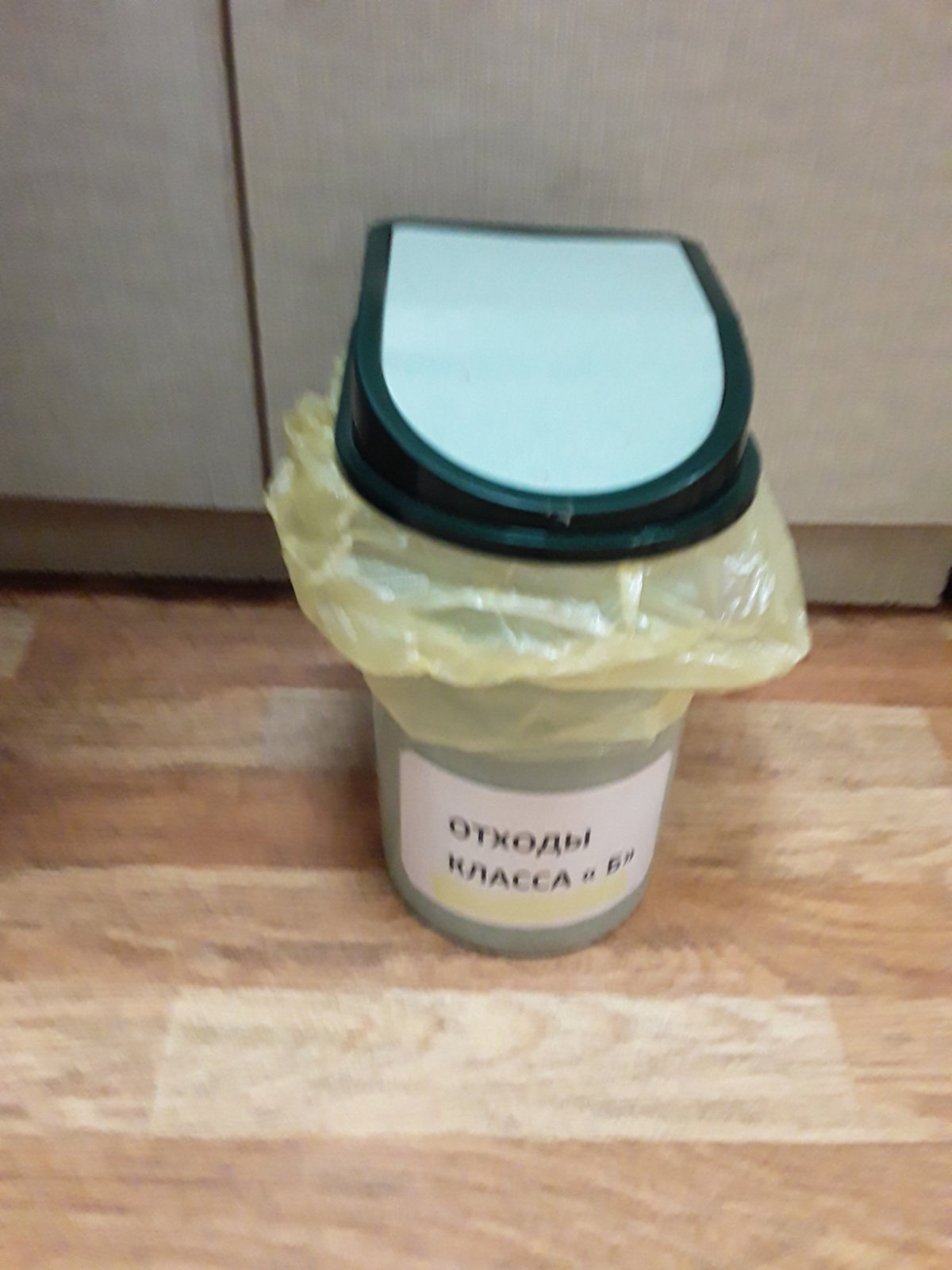 Тара для сбора медицинских отходов
Информация для посетителей
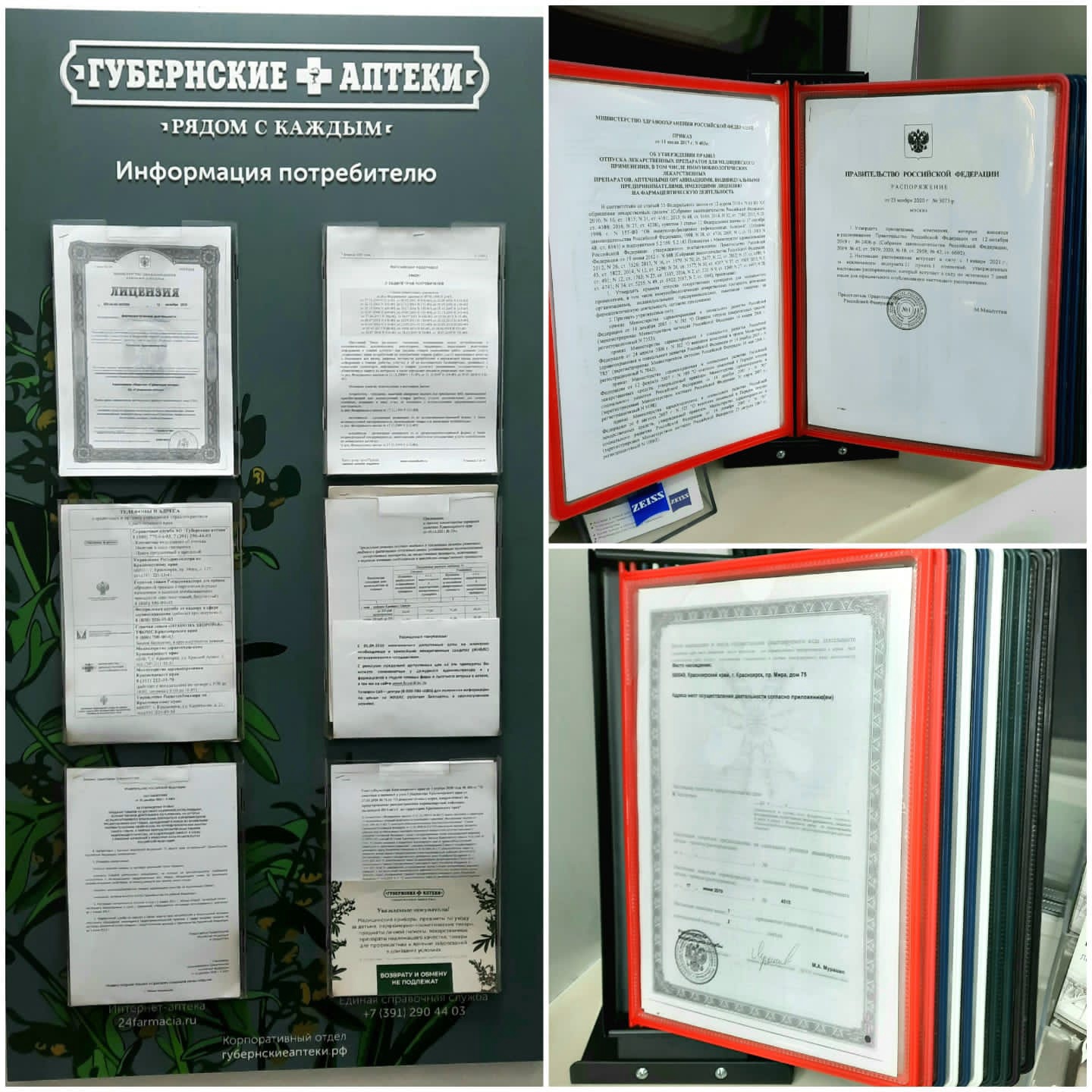 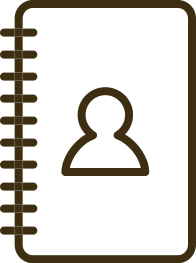